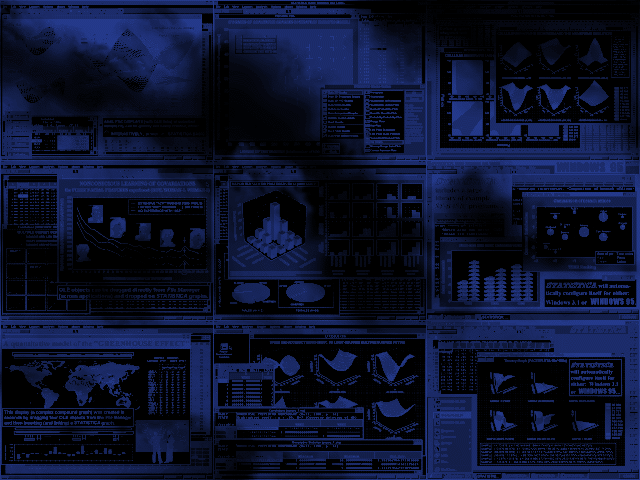 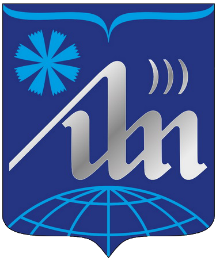 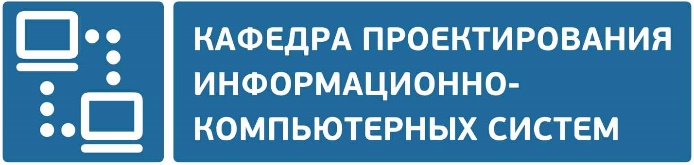 STATISTICA
Системный подход к анализу данных
АЛЕКСЕЕВ Виктор Федорович
канд.техн.наук, доцент
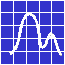 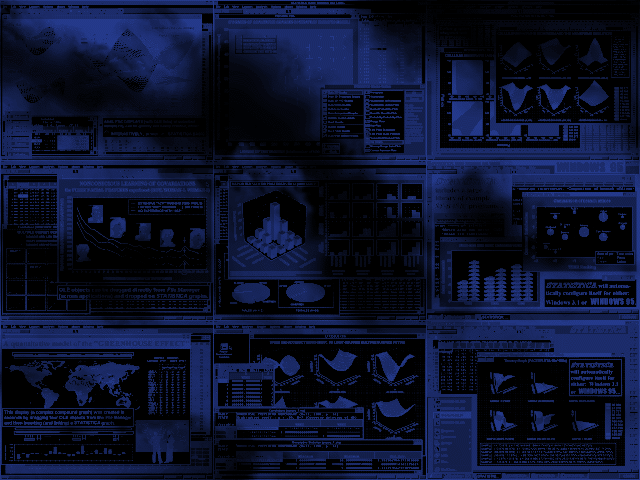 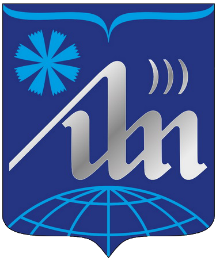 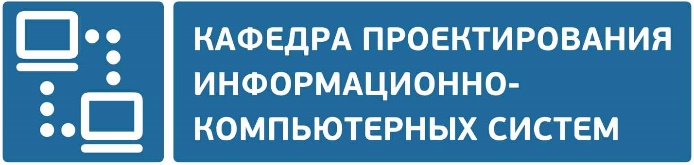 STATISTICA предоставляет мощные и удобные в использовании инструменты для статистического и графического анализа, прогнозирования, Data Mining, создания собственных пользовательских приложений, интеграции, совместной работы, Web-доступа и др.
Data Mining (рус. добыча данных, интеллектуальный анализ данных, глубинный анализ данных) — собирательное название, используемое для обозначения совокупности методов обнаружения в данных ранее неизвестных, нетривиальных, практически полезных и доступных интерпретации знаний, необходимых для принятия решений в различных сферах человеческой деятельности.
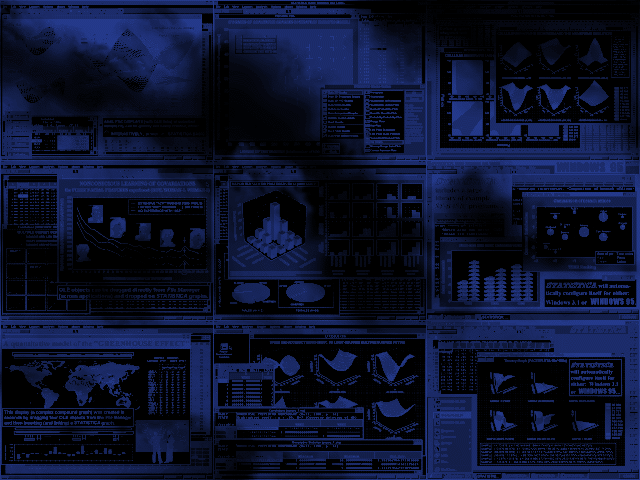 Преимущества использования STATISTICA
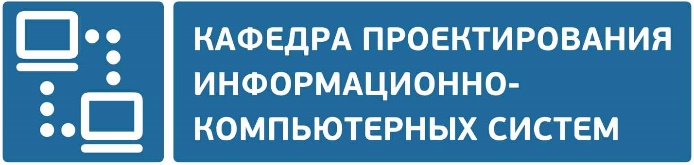 Удобный интерфейс и уникальные возможности настройки
Интерфейс STATISTICA является интуитивно понятным, легко настраивается в соответствии с пользовательскими задачами и аналогичен интерфейсу стандартных Windows приложений, поэтому легко осваивается пользователем.

Анализ данных проводится интерактивно, в режиме последовательно открывающихся диалоговых окон. Любое окно анализа сконструировано таким образом, что на первой вкладке содержатся только самые необходимые кнопки, а на последующих вкладках – углубленные методы и специальные опции.

Пользователь сможет всегда настроить анализ по своему усмотрению.
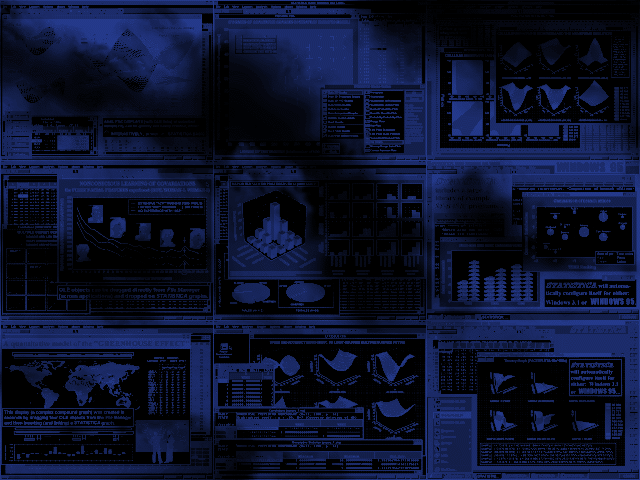 Преимущества использования STATISTICA
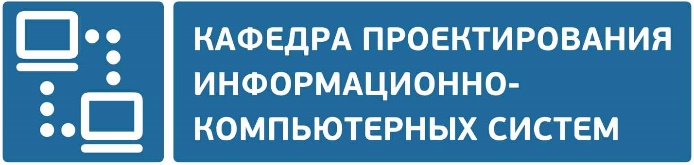 Непревзойденная графика
STATISTICA включает графический модуль, содержащий удобные инструменты для эффективной и наглядной визуализации данных, проведения графического анализа. Более 10 000 различных типов графиков, имеющих богатые возможности редактирования, интерактивной настройки (вращение, масштабирование, прозрачность и др).
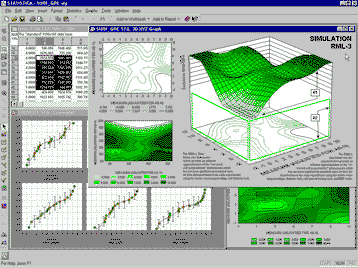 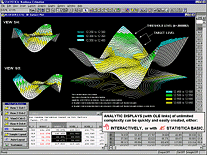 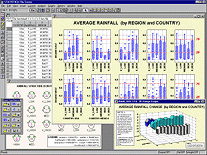 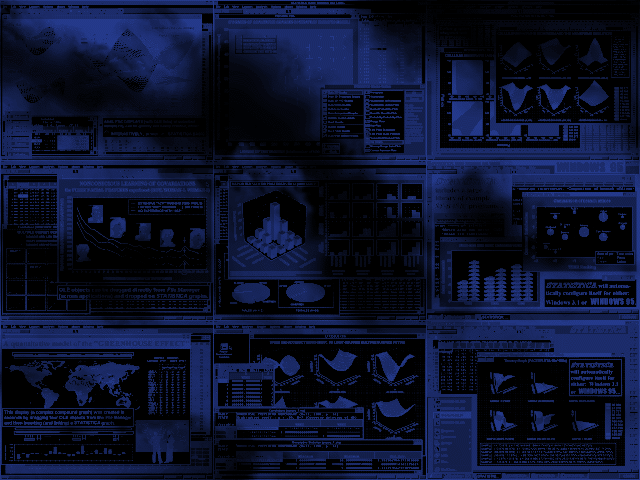 Преимущества использования STATISTICA
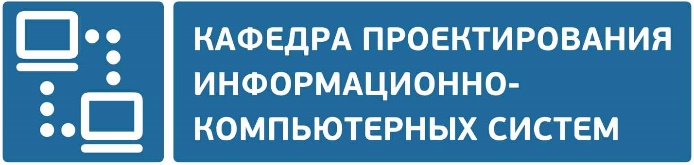 Возможность работы с файлами неограниченного размера, непревзойденная скорость обработки данных
Одним из важных свойств программных продуктов STATISTICA является их быстродействие при работе с большим объемом данных и вычислительная мощность приложений, требующих регулярного построения запросов к базам данных, комплексного управление данными.
Повышенная точность вычислений
STATISTICA является единственным пакетом, способным максимально точно провести многие статистические расчеты.
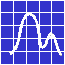 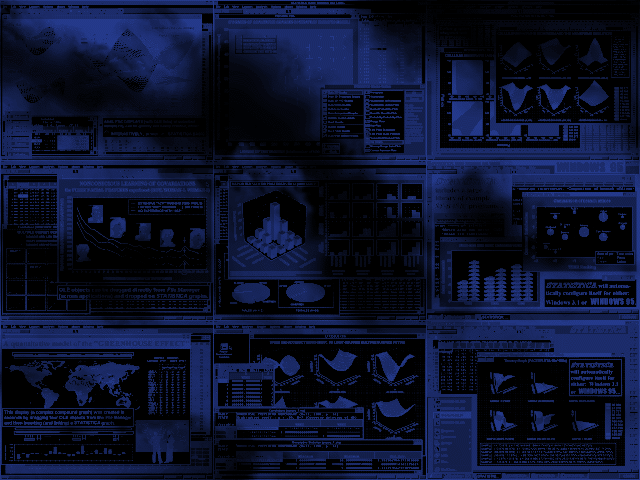 Преимущества использования STATISTICA
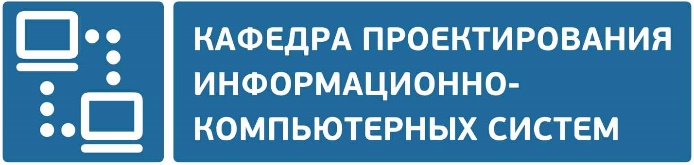 Широкие возможности интеграции и совместимости, простой импорт/экспорт данных, легкий доступ к базам данных
С 2008 года StatSoft является золотым партнером Microsoft (Microsoft Gold Partnership). STATISTICA полностью соответствует стандартам Microsoft, включая OLE DB и DDE. Это позволяет:

интегрировать новые модули в существующие системы;

строить на основе STATISTICA интеллектуальную систему принятия решений, используя процедуры STATISTICA как готовые элементы.
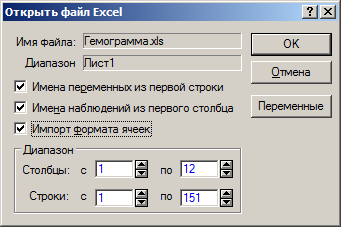 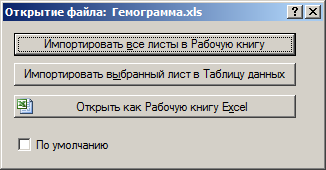 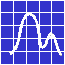 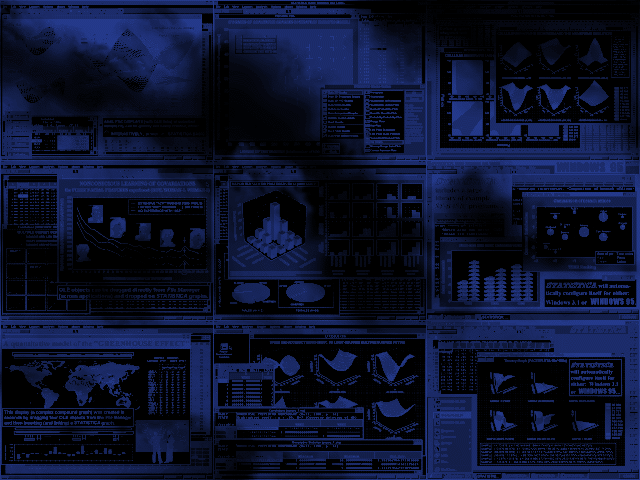 Преимущества использования STATISTICA
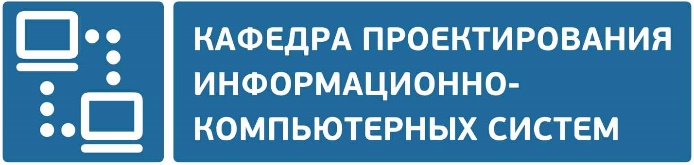 Автоматизация любых процедур с помощью STATISTICA Visual Basic
Полный COM ориентированный интерфейс среды STATISTICA Visual Basic (SVB) для всех функций и процедур (более 14000 функций), автоматическая запись макросов позволяют создавать пользовательские приложения и надстройки над STATISTICA для автоматизации любых еженедельных или длительных процедур.

Доступ ко всем свойствам через объектную модель, мощный отладчик процедур, браузер функций и т.д. позволяют создавать необходимые приложения максимально быстро.

SVB интегрирован со множеством приложений (таких как MS Excel) и различными языками программирования (С++, Java и др.).
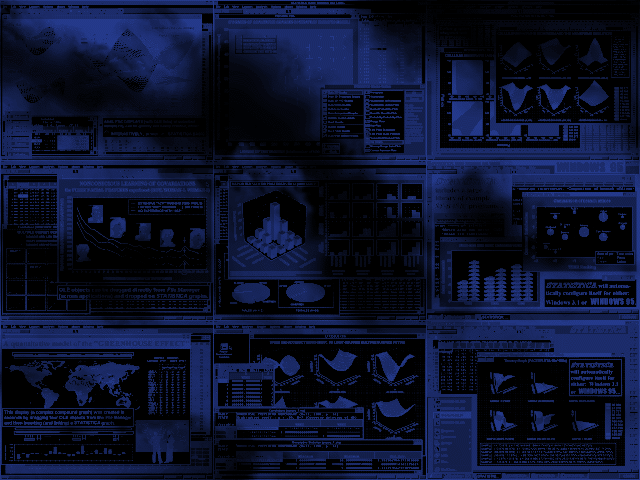 Преимущества использования STATISTICA
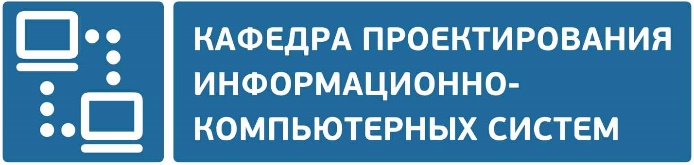 Поддержка Web-технологий
Корпоративные версии STATISTICA полностью web-интегрированы: "ввод" и "вывод" данных через Web, направление результатов на Web-сервер, построение сложных автоматизированных систем, работающих с данными из внешних источников, проведение анализов и обновление содержания HTML-страниц на Web-сервере.

Возможность пакетной обработки данных. Использование многоуровневой архитектуры клиент-сервер.
Пояснение:
Корпоративные продукты STATISTICA – это интегрированные многопользовательские системы, объединяющие в себе эффективный интерфейс для доступа к центральному многопользовательскому репозиторию данных, средства для совместной работы пользователей и мощный функционал статистического анализа данных, доступный в различных продуктах линейки STATISTICA.
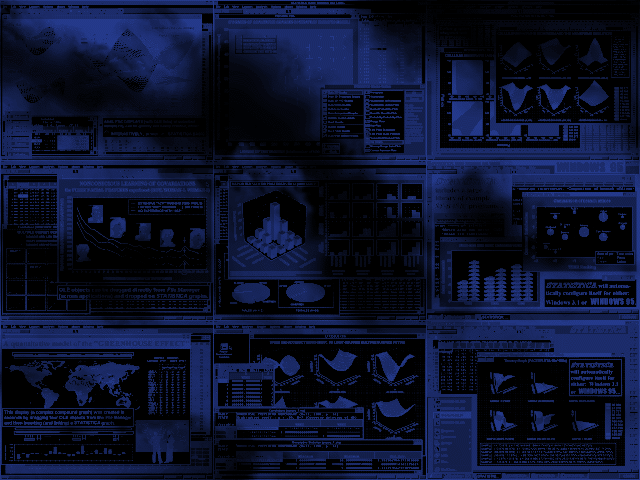 Преимущества использования STATISTICA
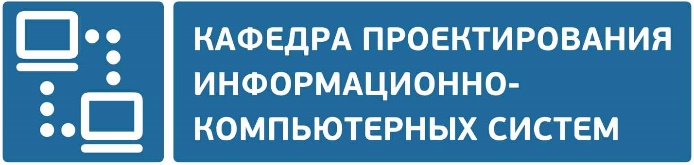 Наличие русифицированной версии
STATISTICA полностью переведена на русский язык, включая электронное справочное руководство и документацию. Информация содержит общие положения о статистическом анализе данных, подробно разобранные примеры проведения конкретного анализа.
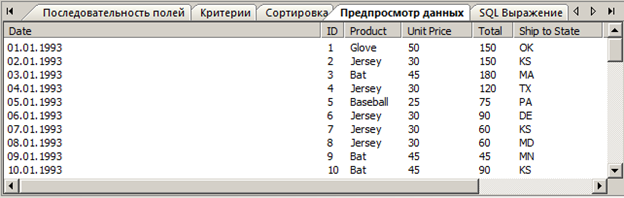 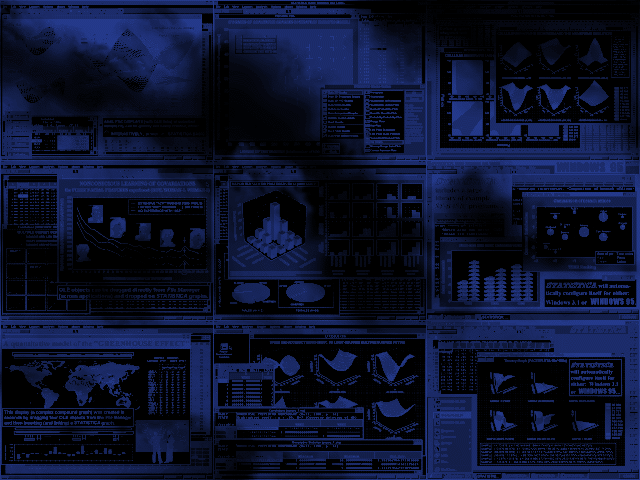 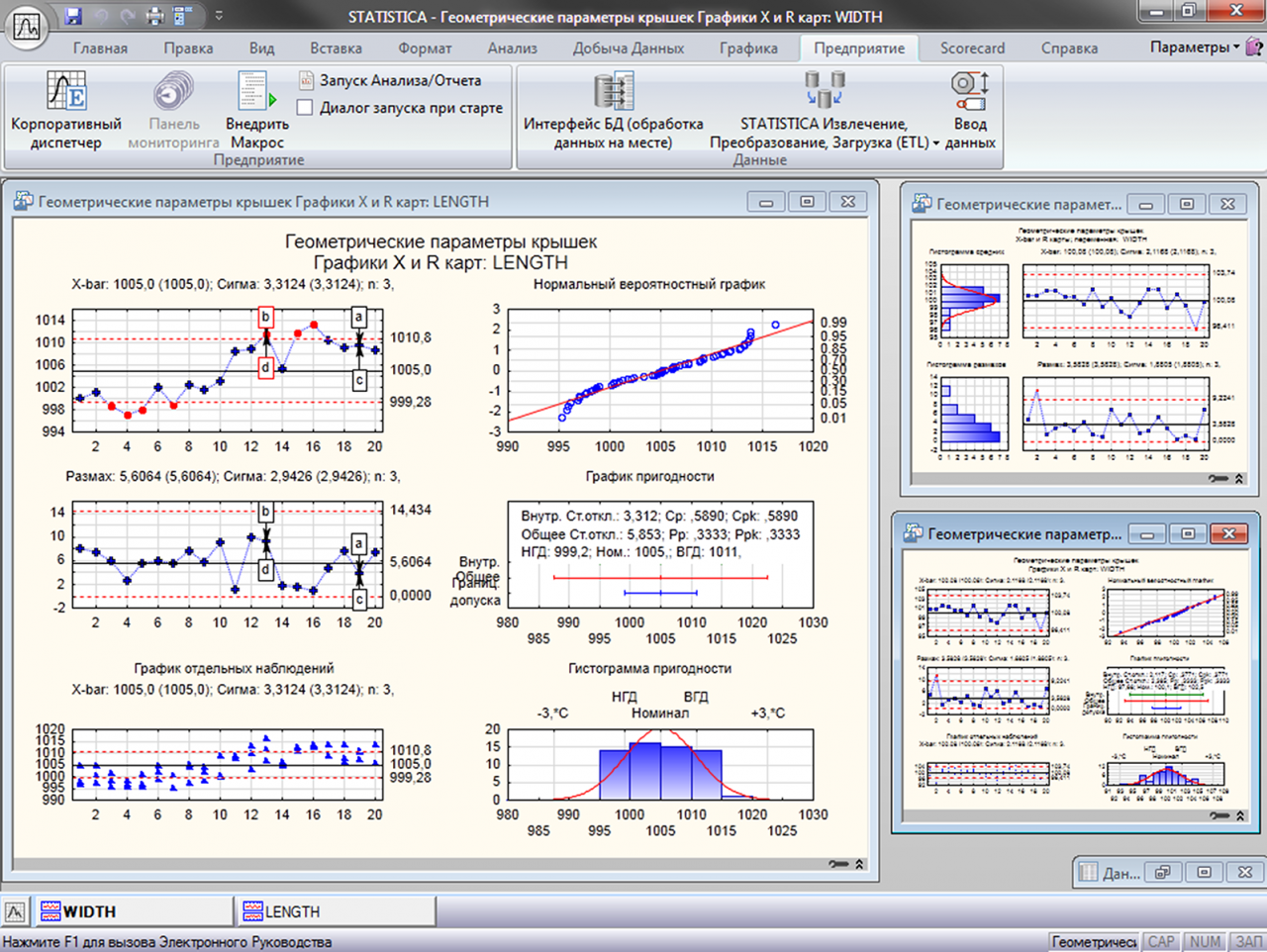 Преимущества использования STATISTICA
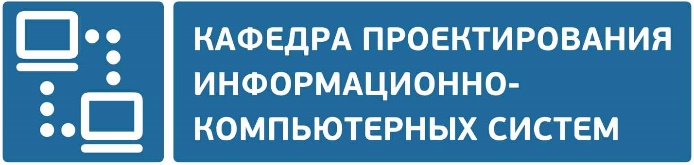 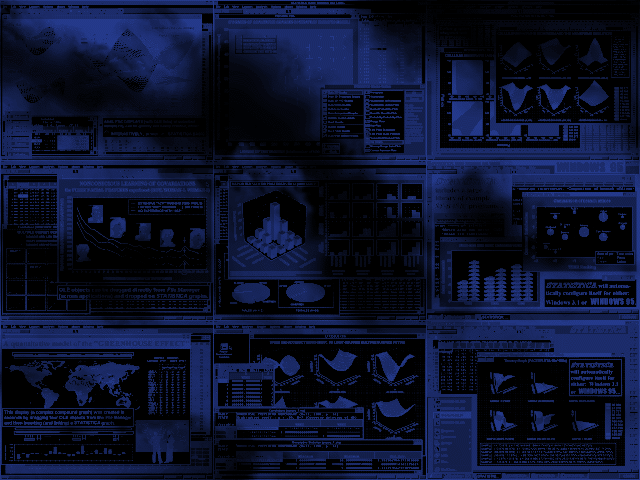 Законченные решения от StatSoft
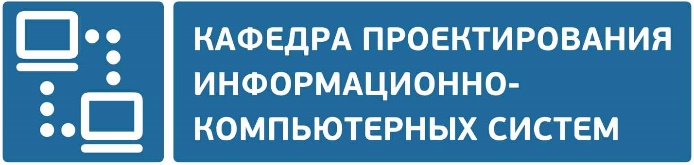 База данных
Результат,
методика
решения
STATISTICA
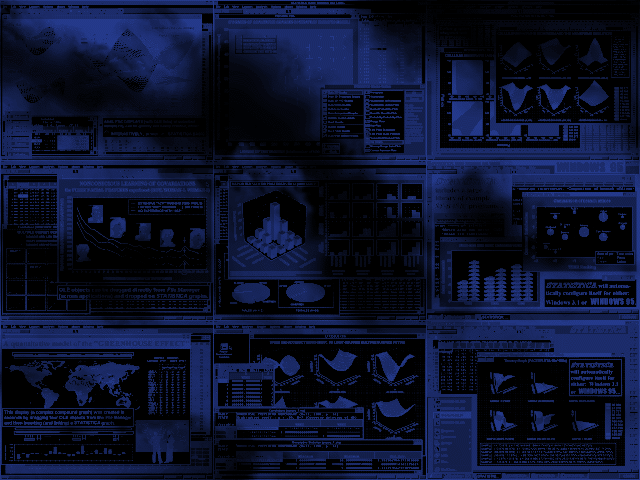 Законченные решения от StatSoft
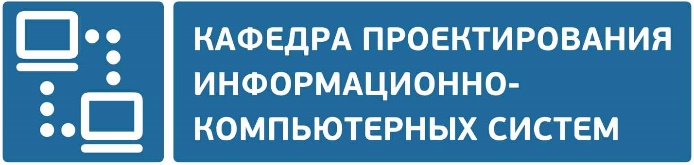 База данных
Oracle
Хранилище
Технологии
DDE
ODBC
Quick Import
SQL
данных
Access
Excel
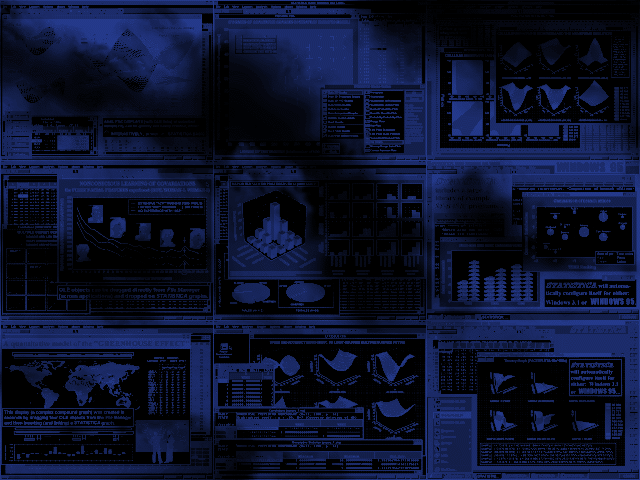 Законченные решения от StatSoft
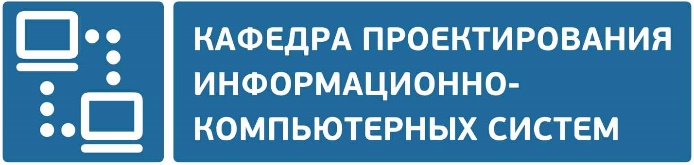 Оценка 
репрезентативности
выборки
Верификация
данных
STATISTICA
Агрегирование
данных
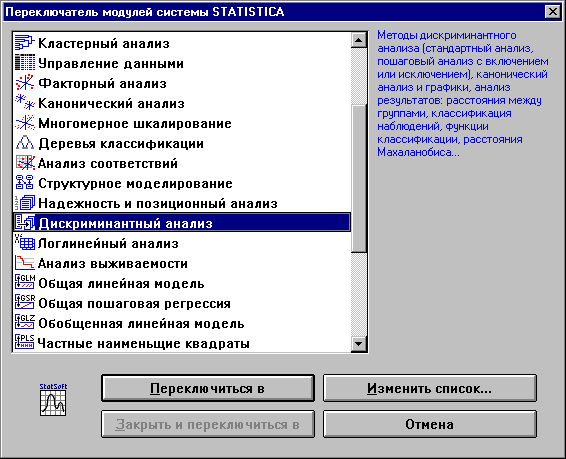 Применение
специальных
методов
Визуализация
Представление
результатов
Разведочный
анализ
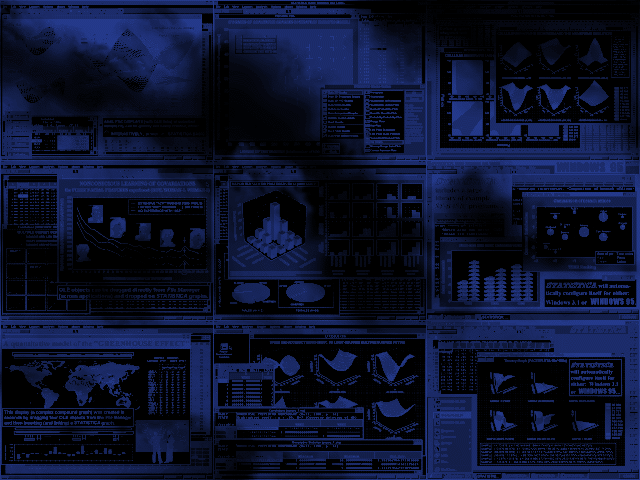 Законченные решения от StatSoft
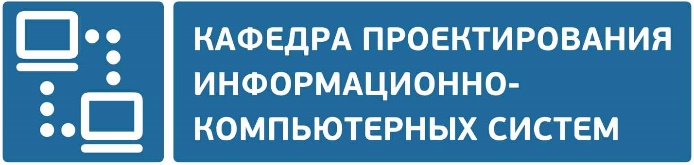 Уникальный проект
StatSoft
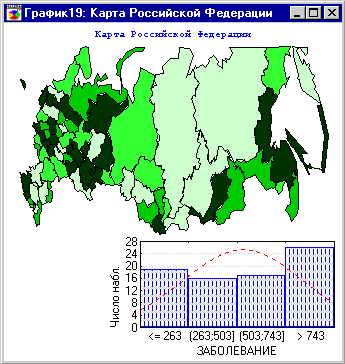 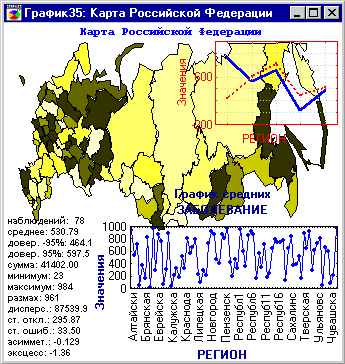 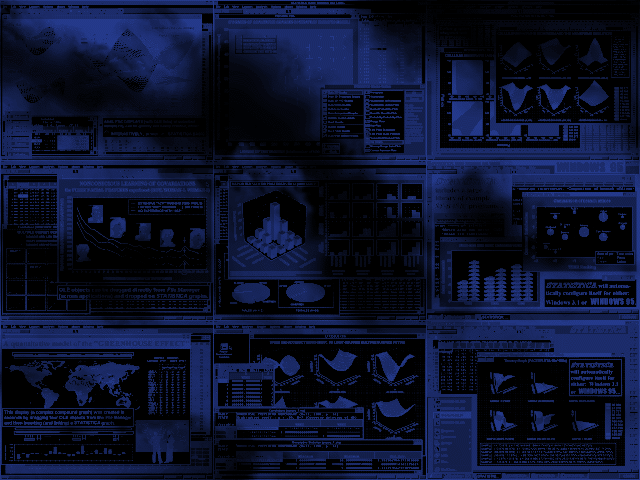 Структура пакета STATISTICA
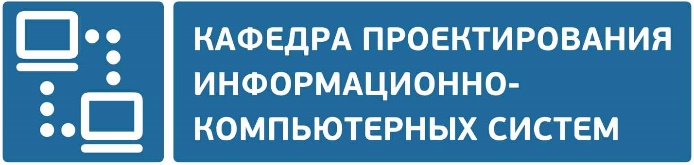 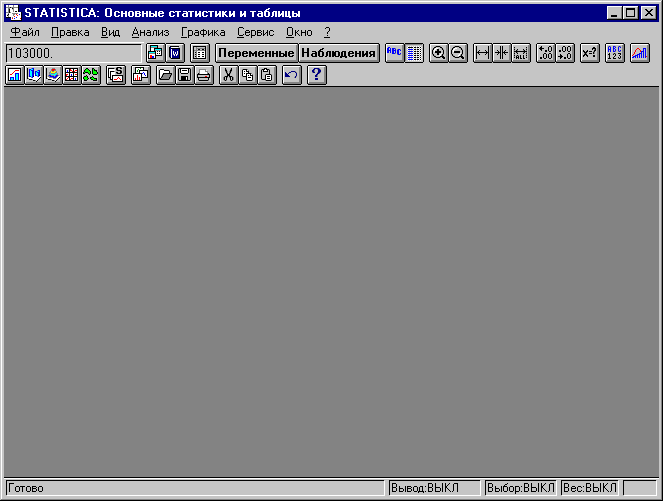 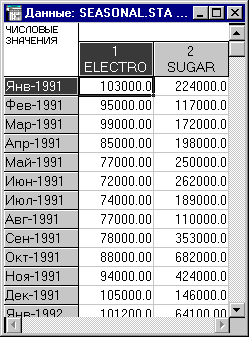 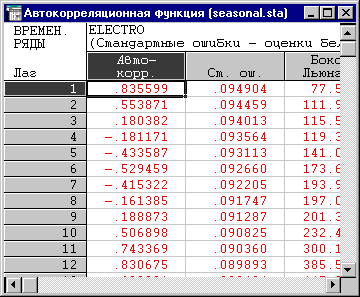 Таблицы результатов
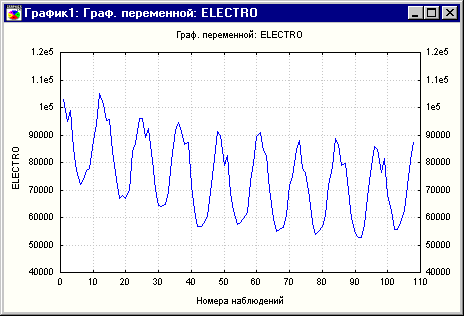 Таблицы данных
Графики
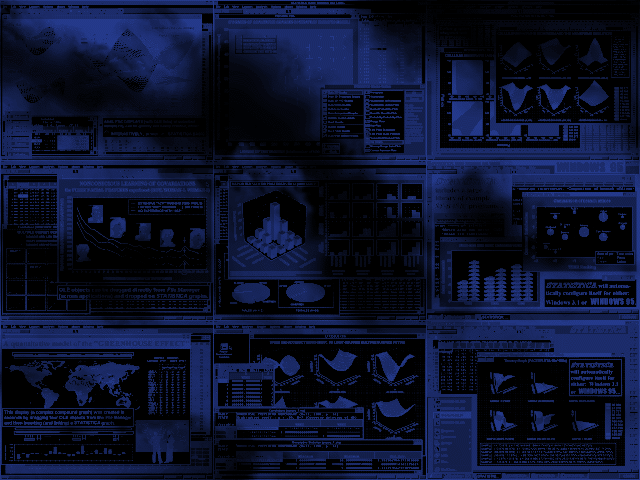 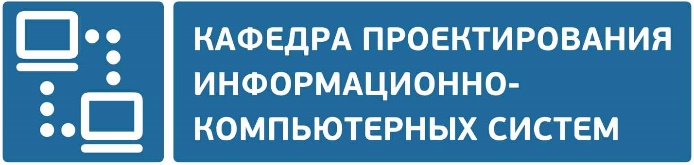 Импорт данных
Прямое преобразование файлов из большинства популярных форматов.
Пример: Импорт из Excel
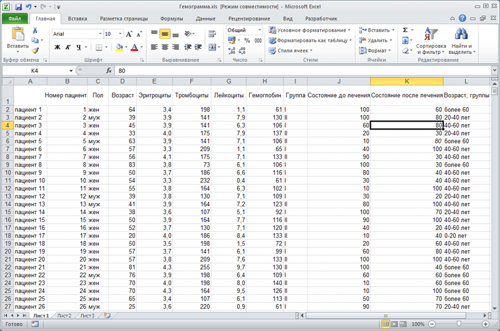 Пусть исходные данные находятся в таблице Excel:
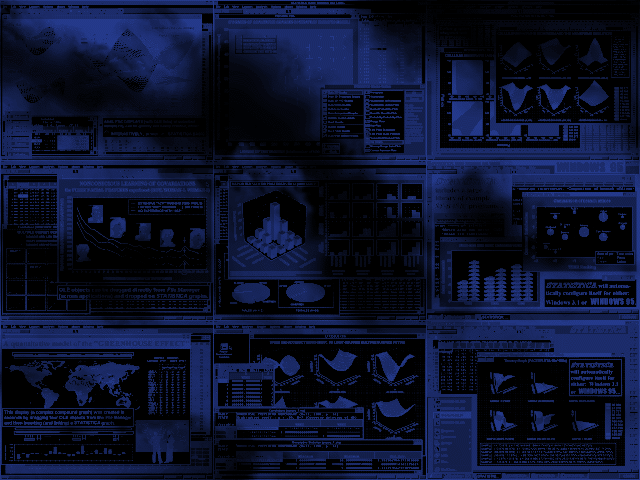 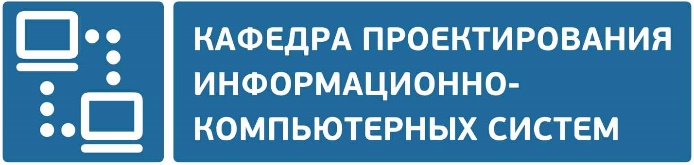 Импорт данных
Пример: Импорт из Excel
В системе STATISTICA нажмите Открыть в меню Файл. Программа предложит на выбор 3 варианта: Импортировать все листы в Рабочую книгу, Импортировать выбранный лист в Таблицу данных или Открыть как Рабочую книгу Excel.
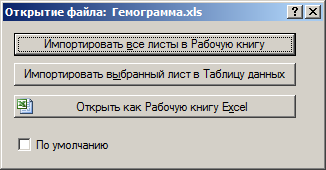 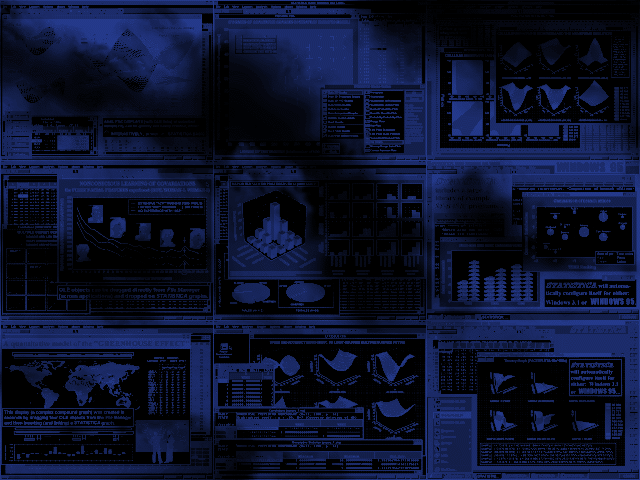 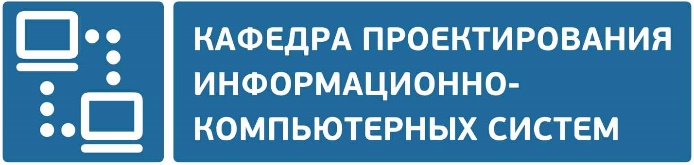 Импорт данных
Пример: Импорт из Excel
Если была нажата вторая кнопка, то далее необходимо выбрать номер листа в таблице Excel, который содержит нужную информацию. Сделать это очень просто.
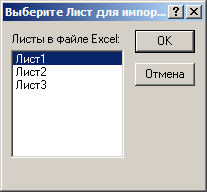 Например, выбреем Лист 1 и нажмём OK.
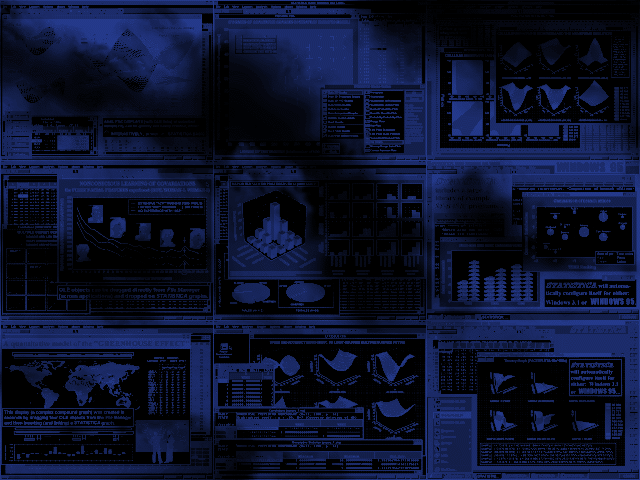 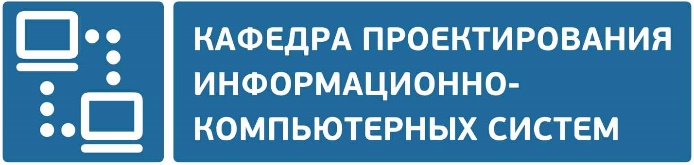 Импорт данных
Пример: Импорт из Excel
Далее необходимо: 
указать диапазон значений во внешнем файле данных, который будет импортирован;
решить, нужно ли импортировать имена наблюдений и переменных;
сохранить (или нет) формат ячеек из исходной таблицы.
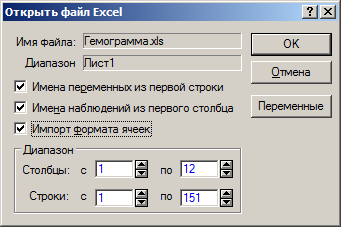 Выбираем требуемые для импорта значения таблицы и нажимаем кнопку OK.
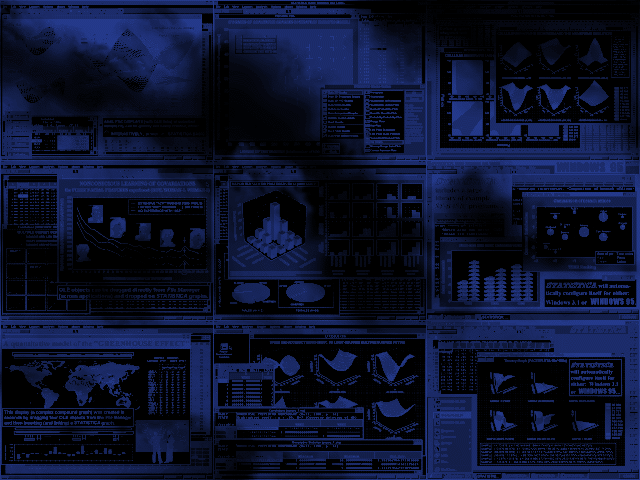 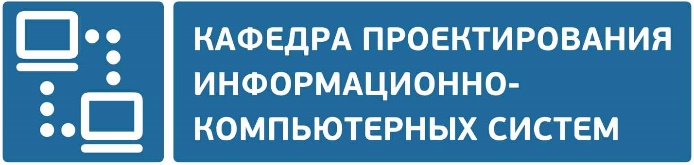 Импорт данных
Пример: Импорт из Excel
Теперь данные импортированы в программу STATISTICA.
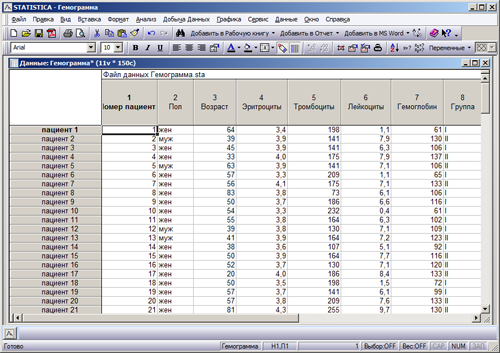 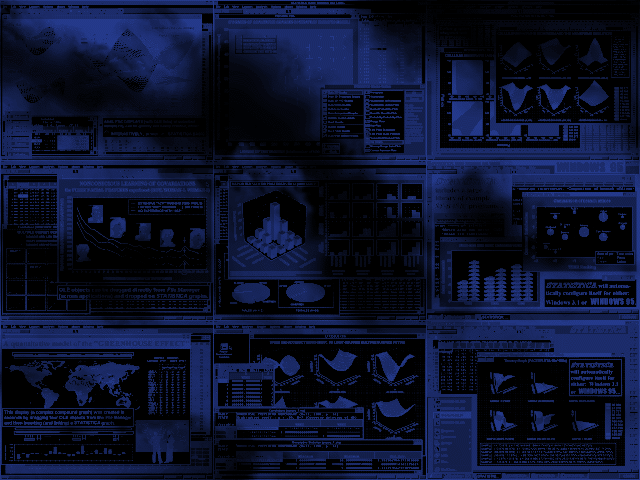 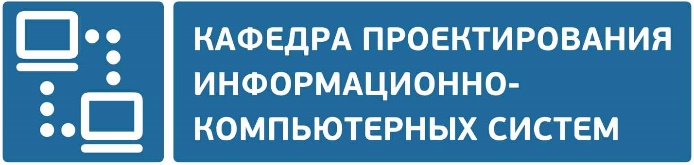 Импорт данных
Пример: Импорт из Excel
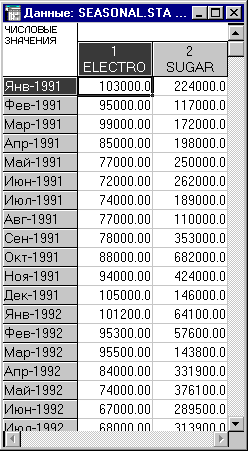 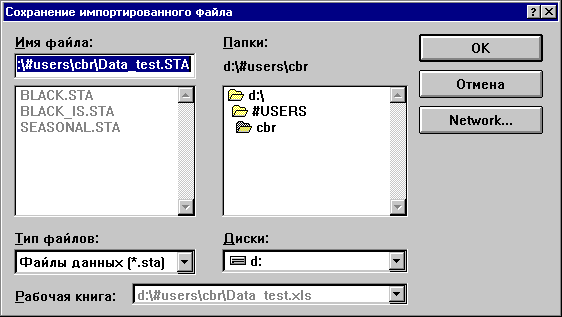 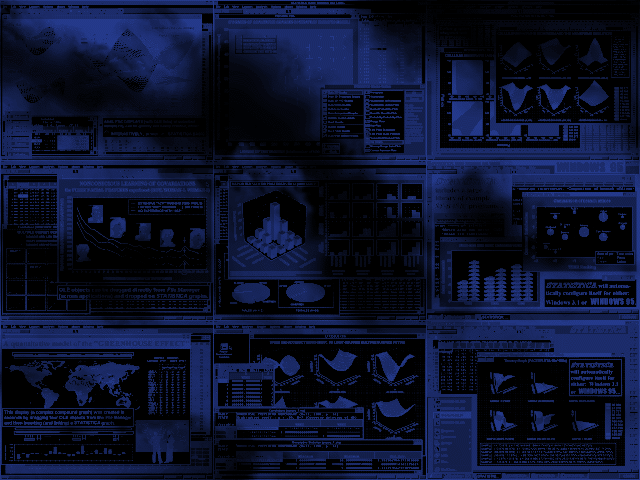 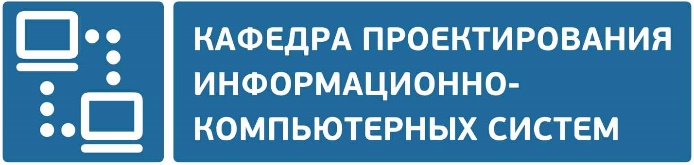 Импорт данных
Поддержка интерфейса открытых баз данных Microsoft ODBC (ОДБС)
MS Access;
MS SQL Server;
Oracle;
Sybase;
сотни других популярных СУБД.
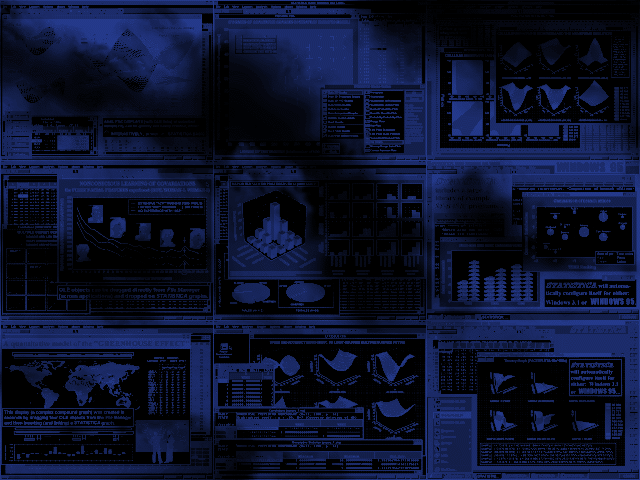 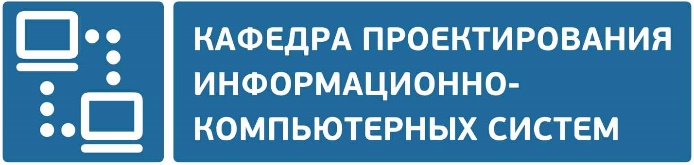 Импорт данных
Пример: Импорт из MS Access
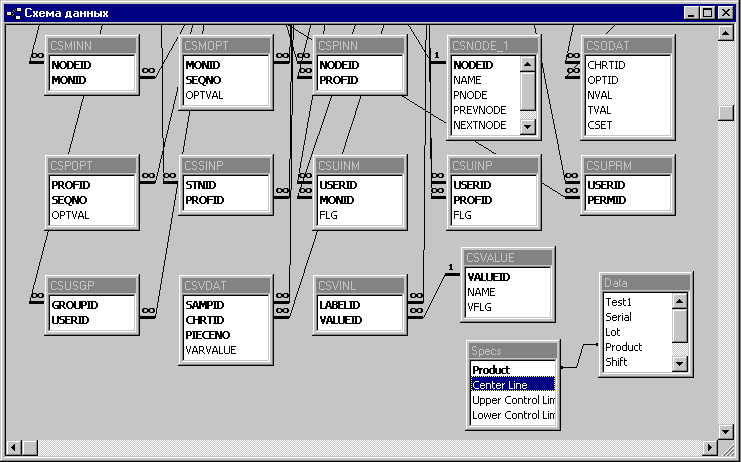 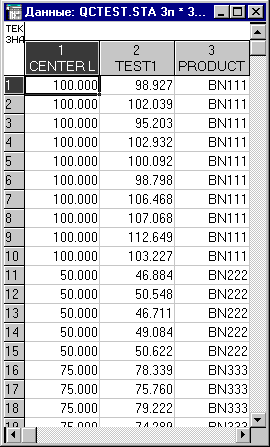 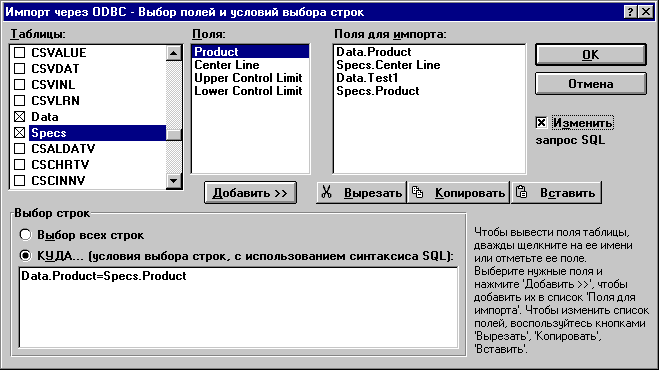 Быстро, 
просто, 
удобно
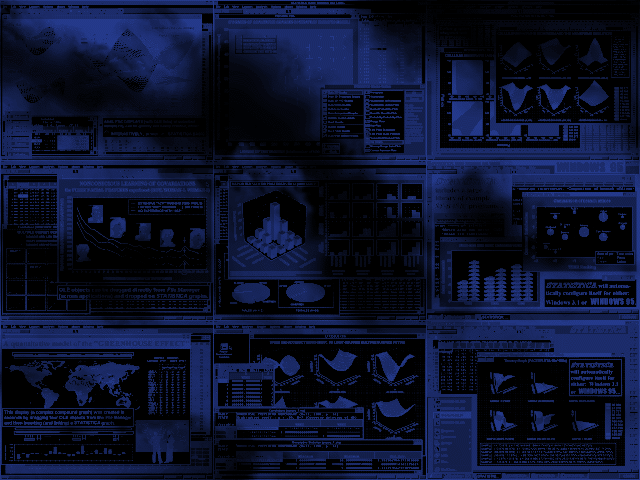 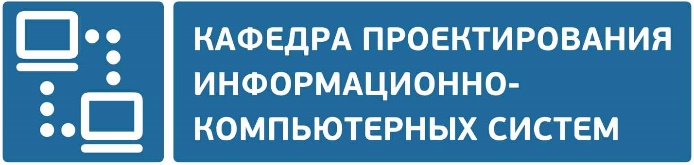 Подготовка данных
Данные
Стандартизация
Подмножества
Формат
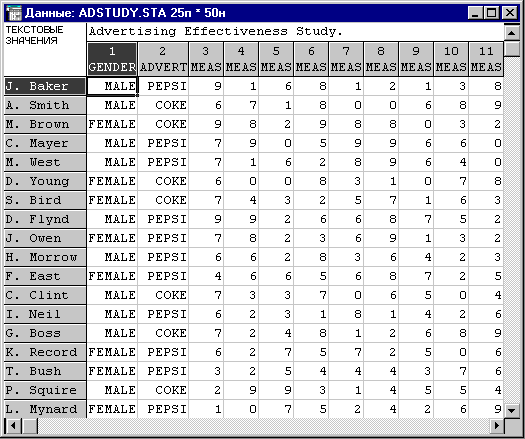 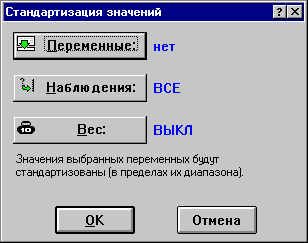 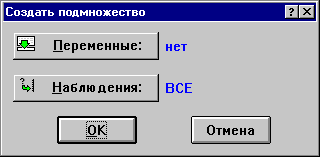 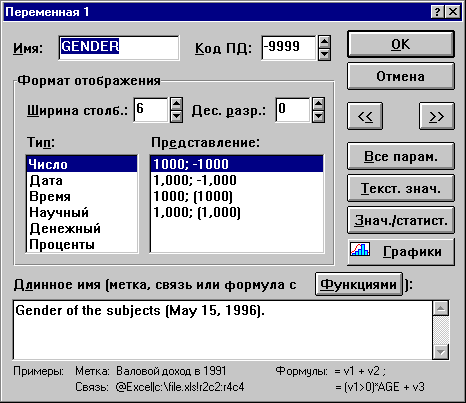 Фильтрация
Текстовые значения
Веса
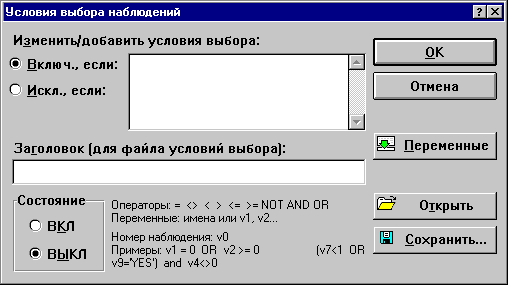 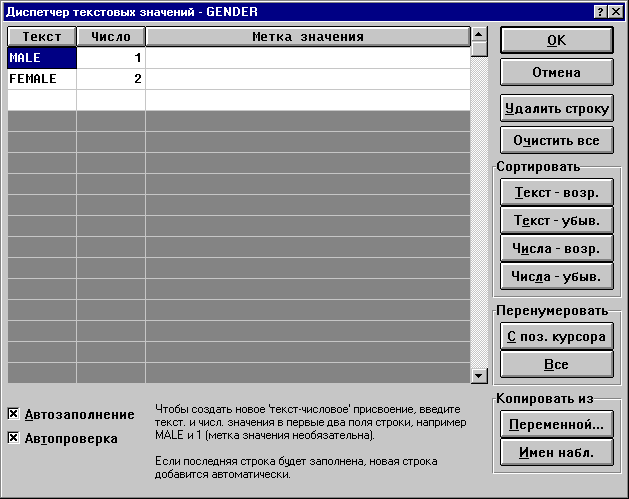 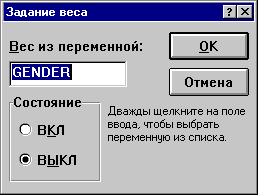 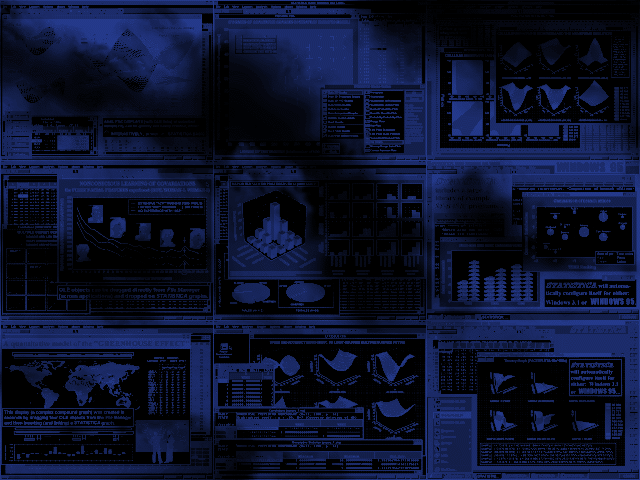 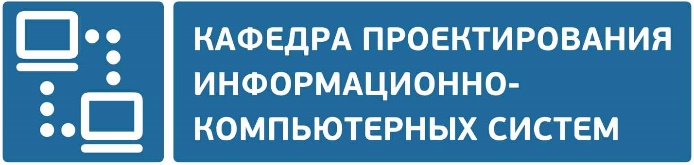 Анализ данных
STATISTICA включает все методы статистического анализа данных: от классических до самых современных

Для удобства анализа методы разделены на модули
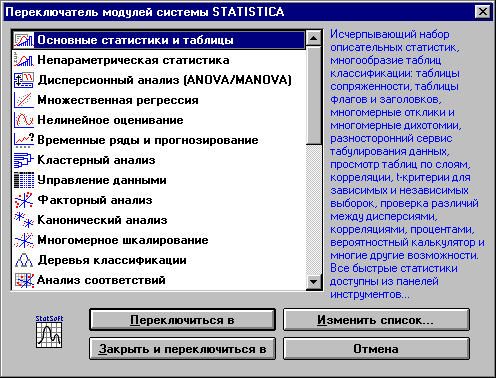 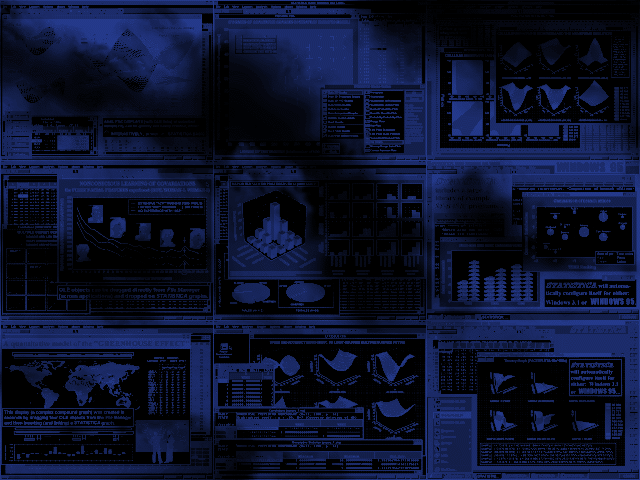 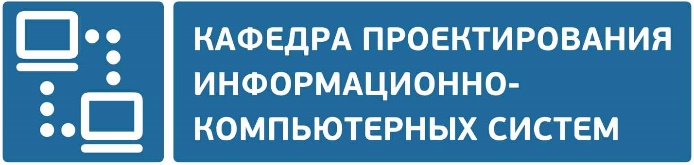 Анализ данных
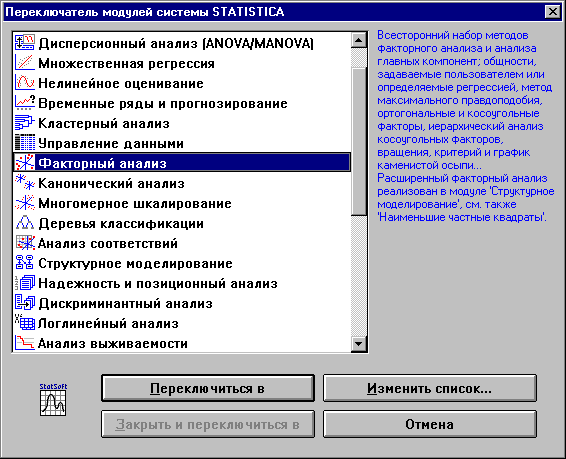 Факторный 
анализ
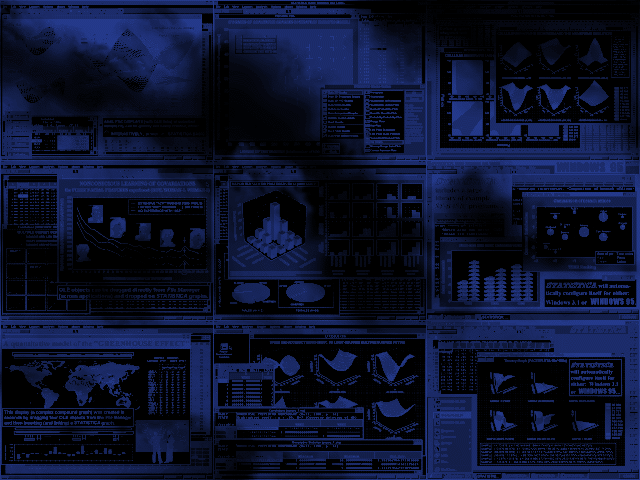 Интерактиный анализ данных
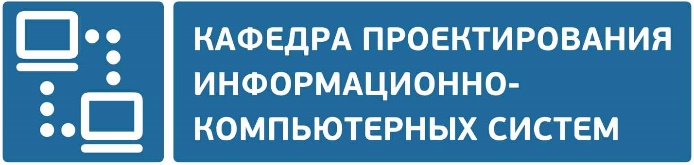 Весь анализ в системе проводится с использованием наглядных диалоговых окон, следующих типовым сценариям обработки данных.
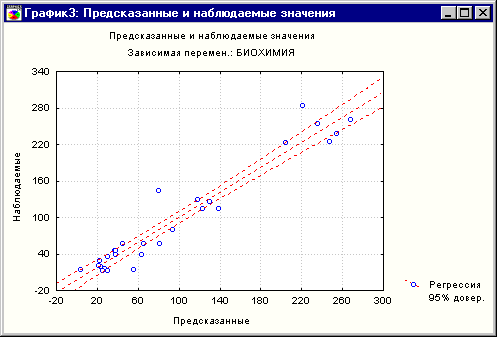 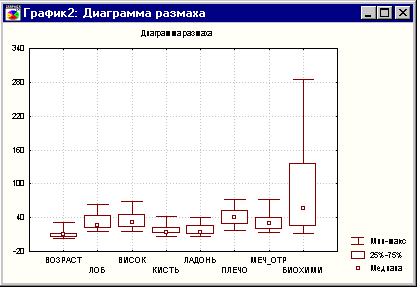 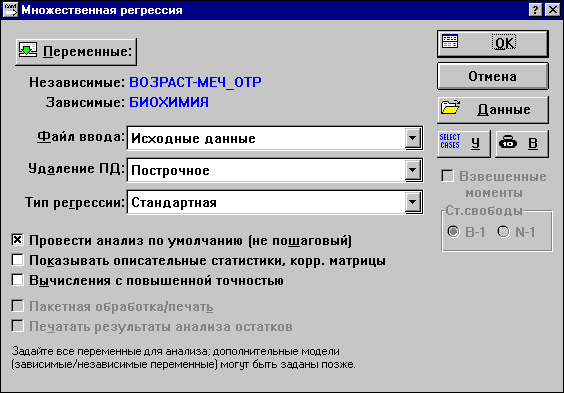 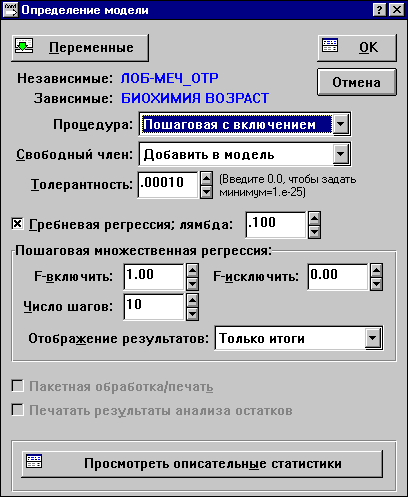 Ввод
Параметры
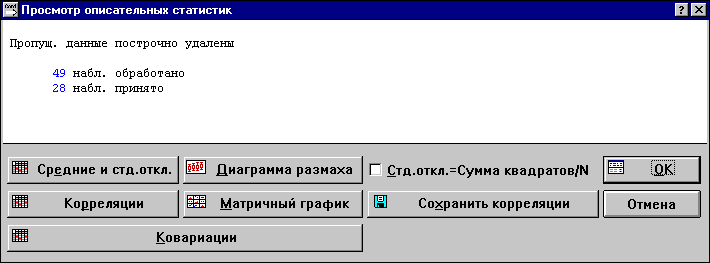 Просмотр
Выбор
Результат
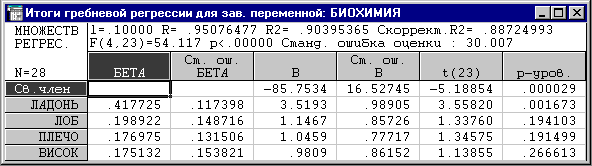 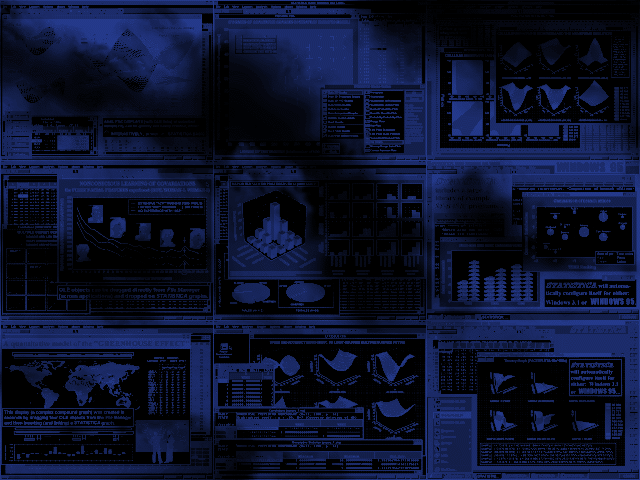 Интерактиный анализ данных
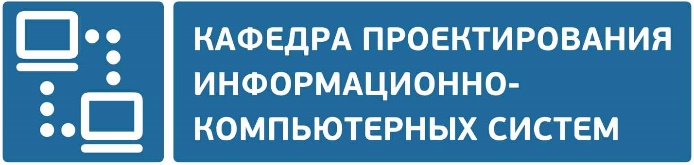 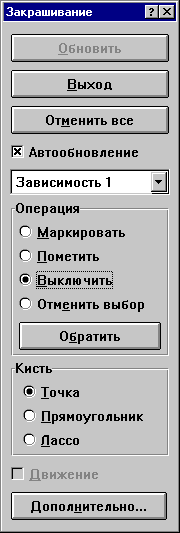 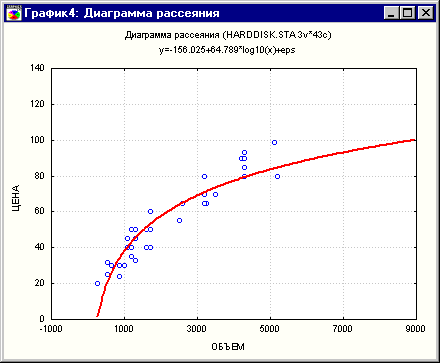 Кисть
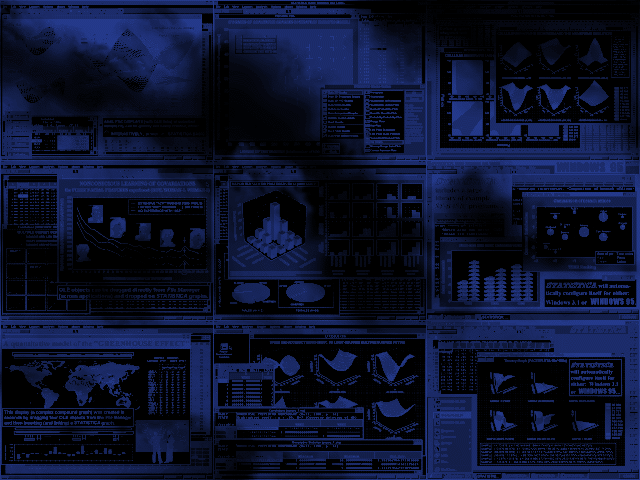 Основные статистикии таблицы
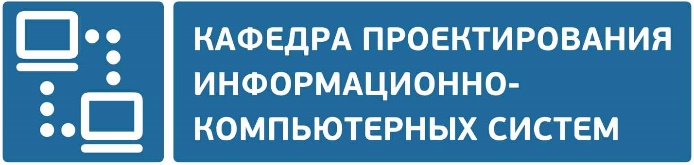 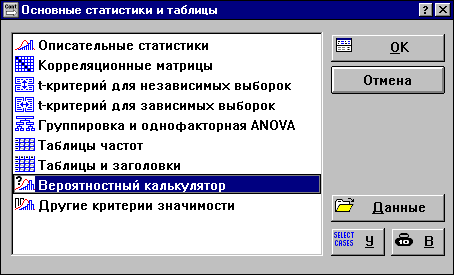 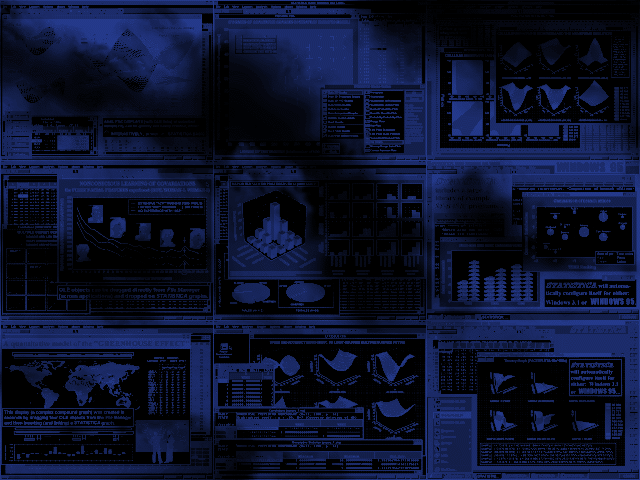 Основные статистикии таблицы
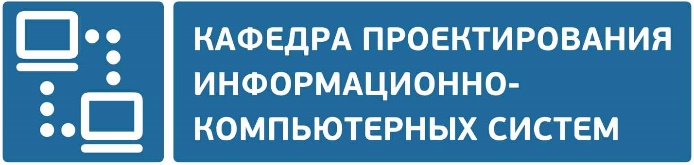 Пояснение

t-критерий Стьюдента — общее название для класса методов статистической проверки гипотез (статистических критериев), основанных на распределении Стьюдента. Наиболее частые случаи применения t-критерия связаны с проверкой равенства средних значений в двух выборках.
t-статистика строится обычно по следующему общему принципу: в числителе — случайная величина с нулевым математическим ожиданием (при выполнении нулевой гипотезы), а в знаменателе — выборочное стандартное отклонение этой случайной величины, получаемое как квадратный корень из несмещённой оценки дисперсии.
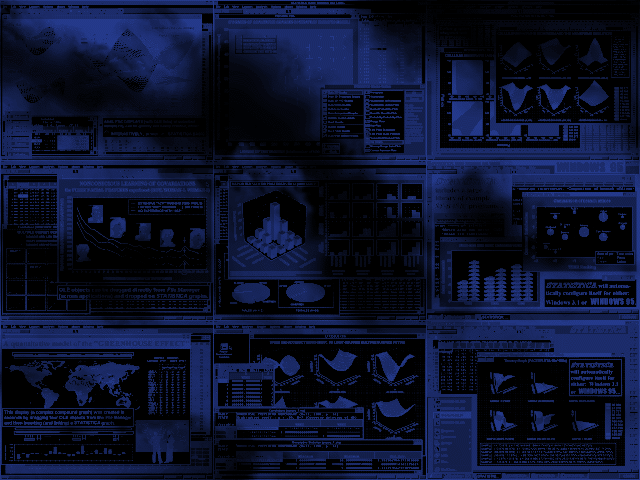 Основные статистикии таблицы
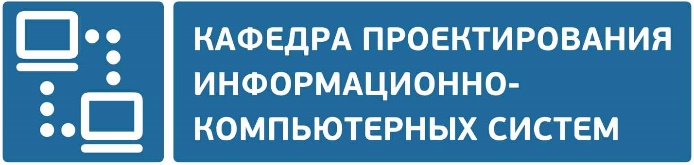 Пояснение
Математи́ческая стати́стика — наука, разрабатывающая математические методы систематизации и использования статистических данных для научных и практических выводов.

Статистическая гипотеза — предположение о виде распределения и свойствах случайной величины, которое можно подтвердить или опровергнуть применением статистических методов к данным выборки.
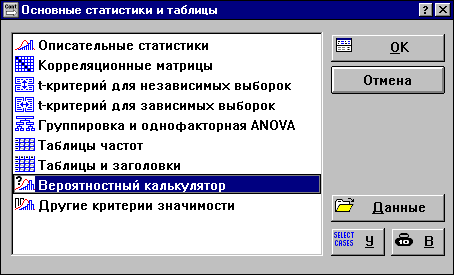 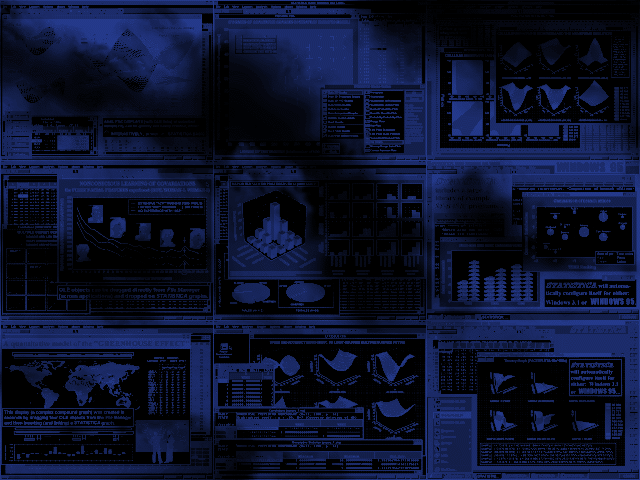 Основные статистикии таблицы
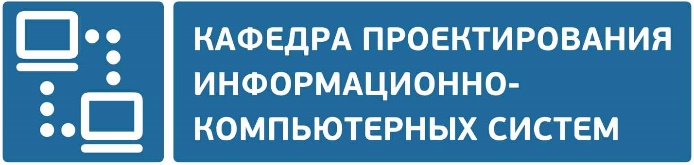 Пояснение
Распределе́ние Стью́дента (t-распределение) в теории вероятностей — это однопараметрическое семейство абсолютно непрерывных распределений. Уильям Сили Госсет первым опубликовал работы, посвящённые этому распределению, под псевдонимом «Стьюдент».
Распределение Стьюдента играет важную роль в статистическом анализе и используется, например, вt-критерии Стьюдента для оценки статистической значимости разности двух выборочных средних, при построении доверительного интервала для математического ожидания нормальной совокупности при неизвестной дисперсии, а также в линейном регрессионном анализе. Распределение Стьюдента также появляется в байесовском анализе данных, распределённых по нормальному закону.
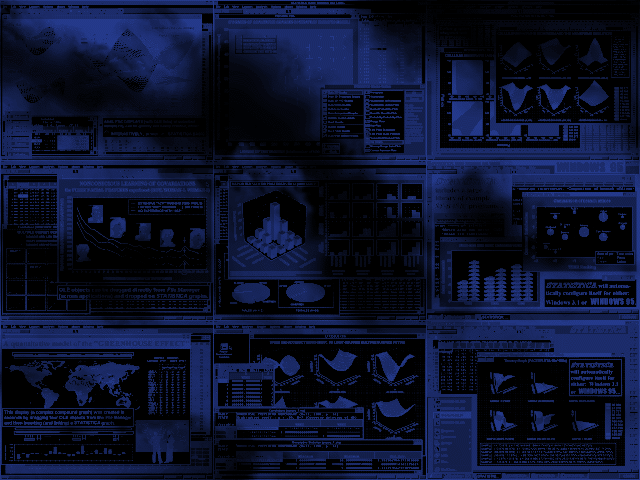 Основные статистикии таблицы
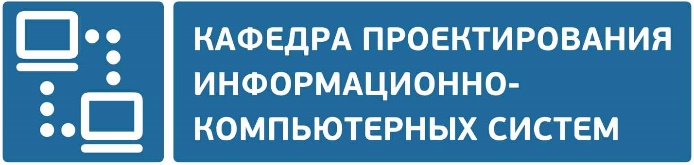 Пояснение

График плотности распределения Стьюдента, как и нормального распределения, является симметричным и имеет вид колокола, но с более «тяжёлыми» хвостами, то есть реализациям случайной величины, имеющей распределение Стьюдента, более свойственно сильно отличаться от математического ожидания. Это делает его важным для понимания статистического поведения определённых типов отношений случайных величин, в которых отклонение в знаменателе увеличено и может производить отдалённые величины, когда знаменатель соотношения близок к нулю.
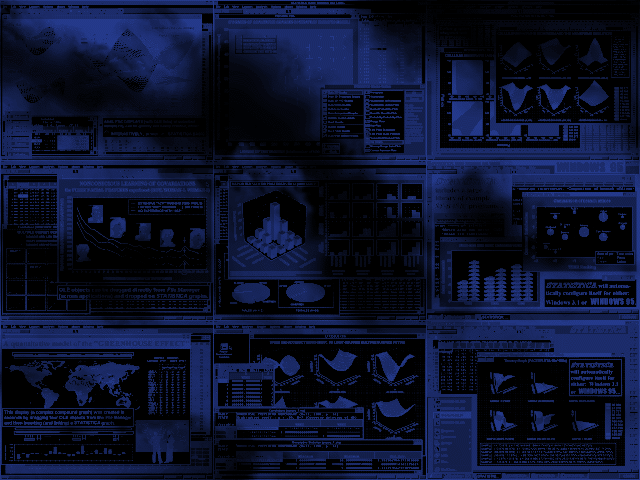 Основные статистикии таблицы
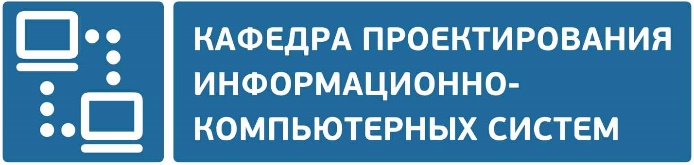 Пояснение
Распределение Стьюдента
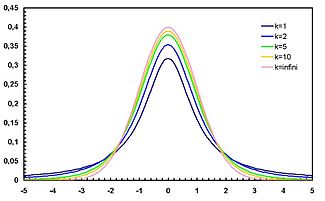 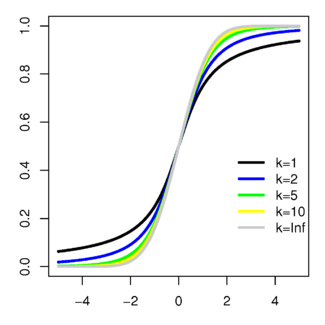 Плотность вероятности
Функция распределения
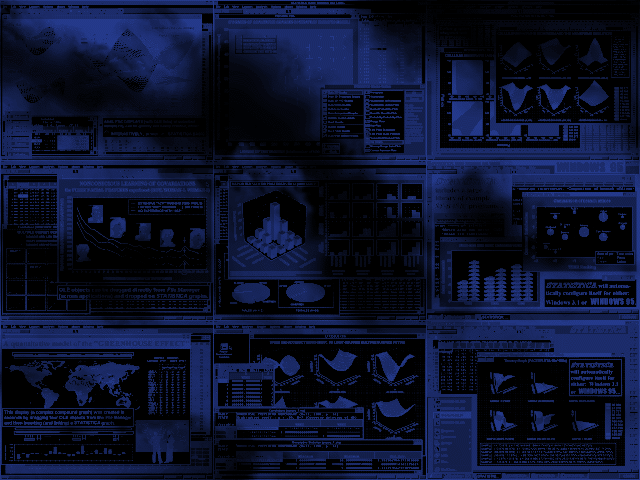 Вероятностный калькулятор
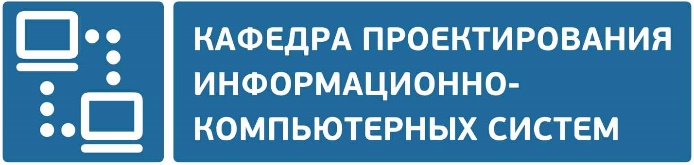 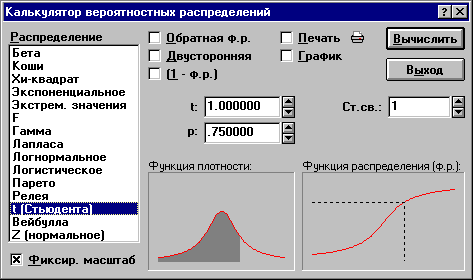 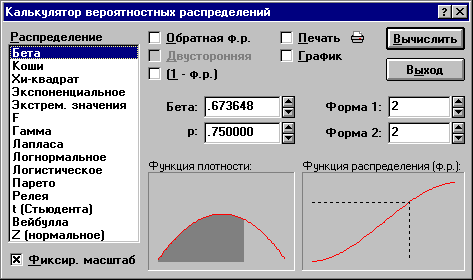 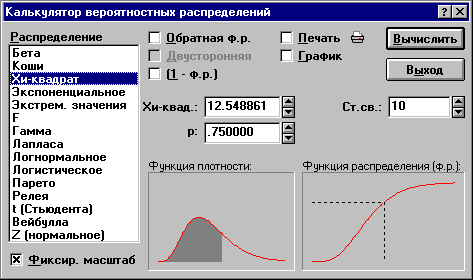 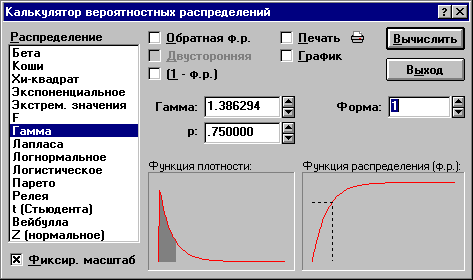 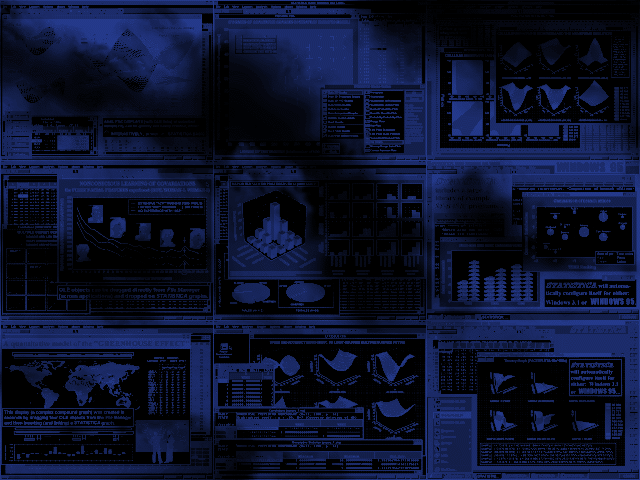 Вероятностный калькулятор
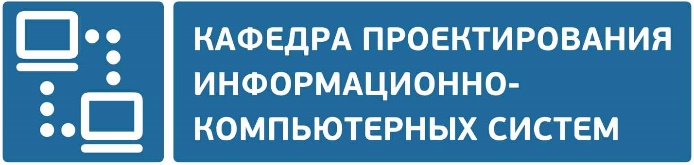 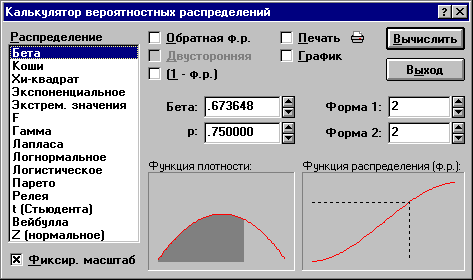 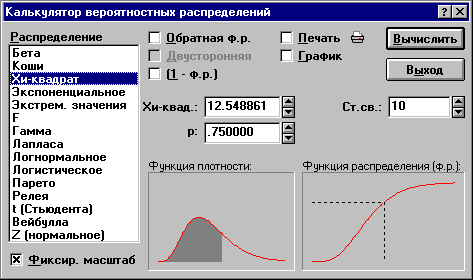 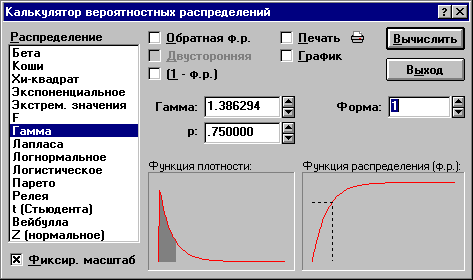 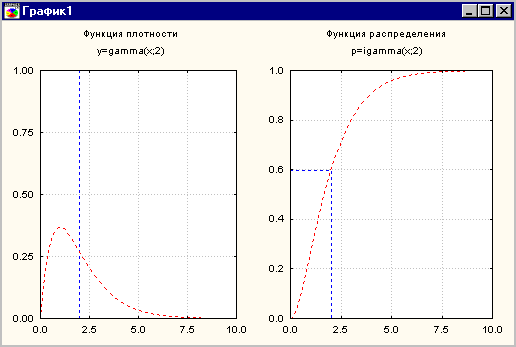 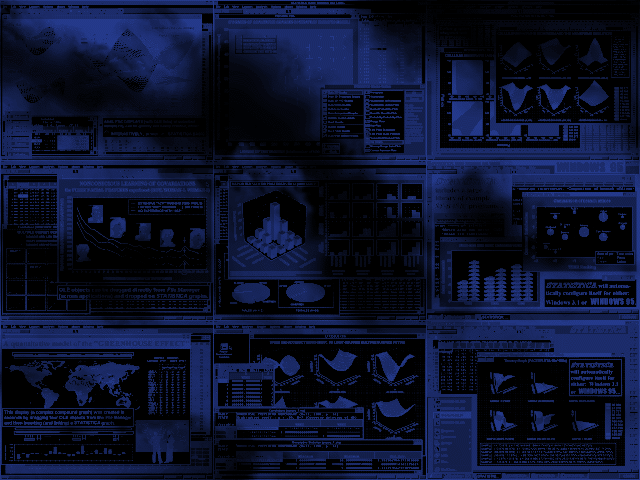 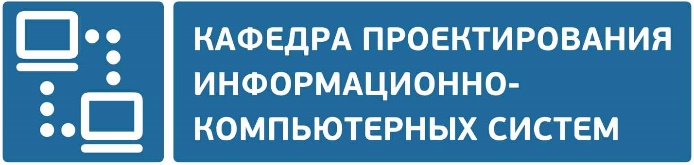 Программы-мастера
Размещение графиков
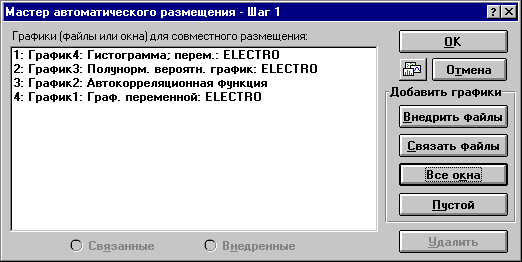 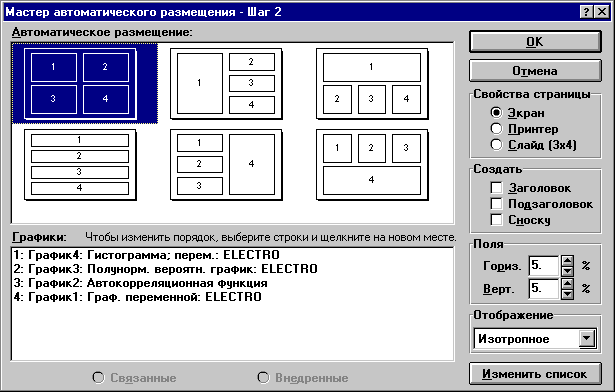 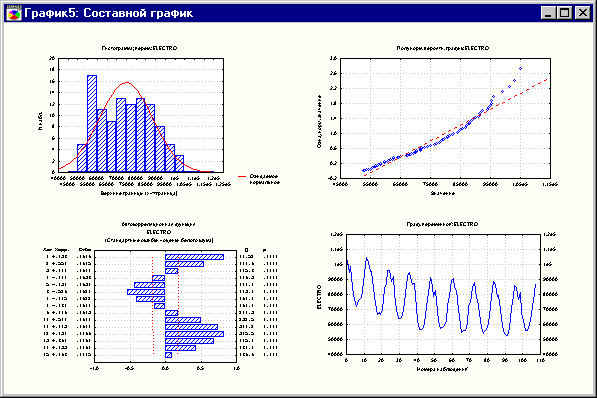 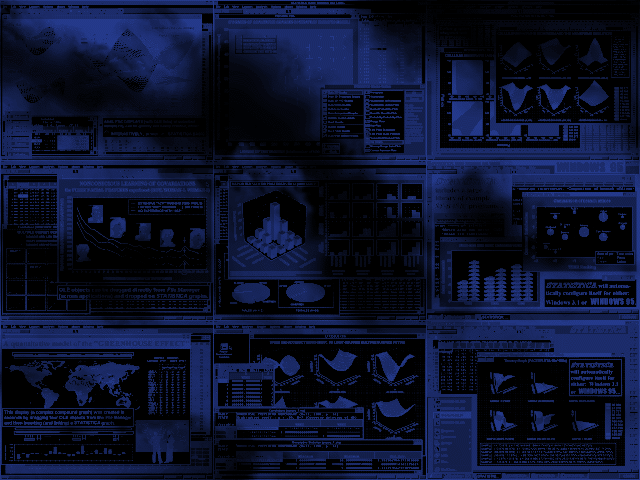 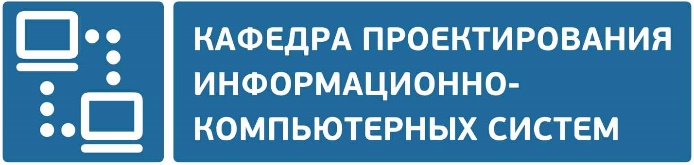 Программы-мастера
SQL-запросы к базам данных
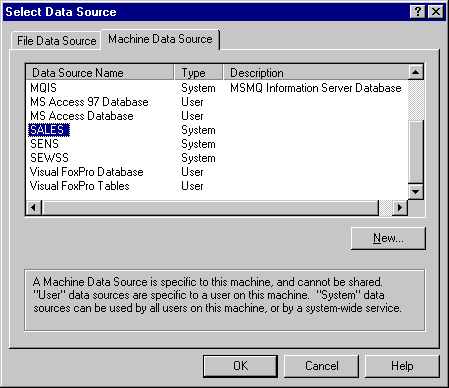 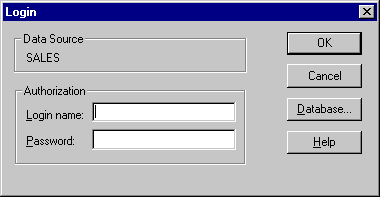 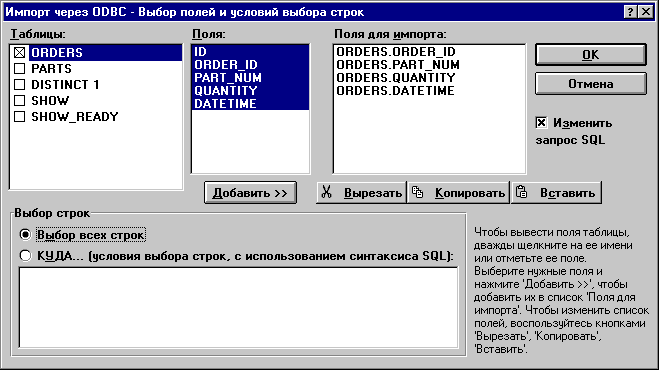 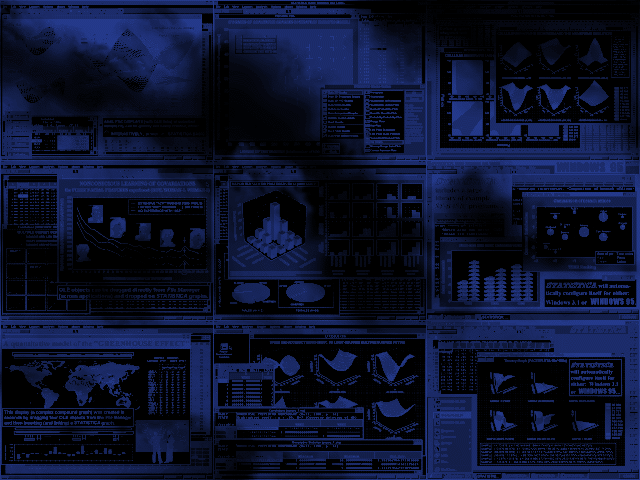 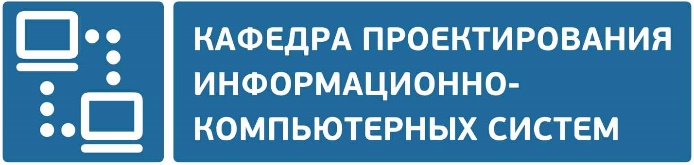 Программы-мастера
Программирование на STATISTICA BASIC
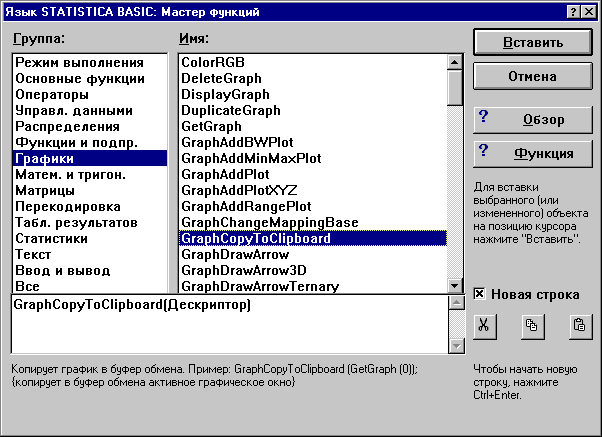 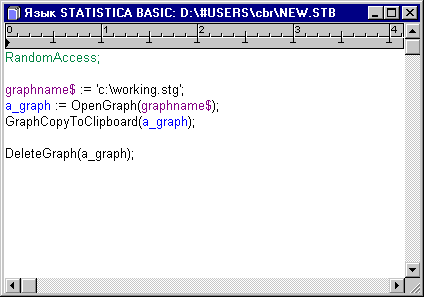 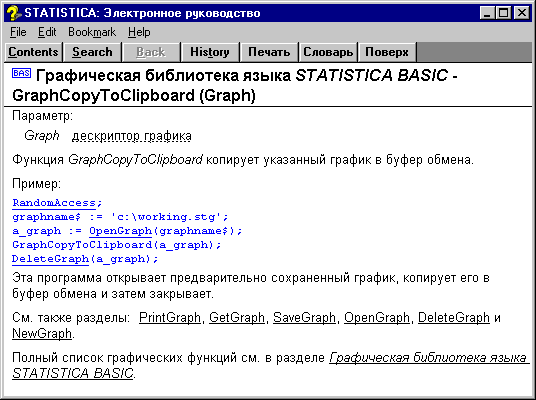 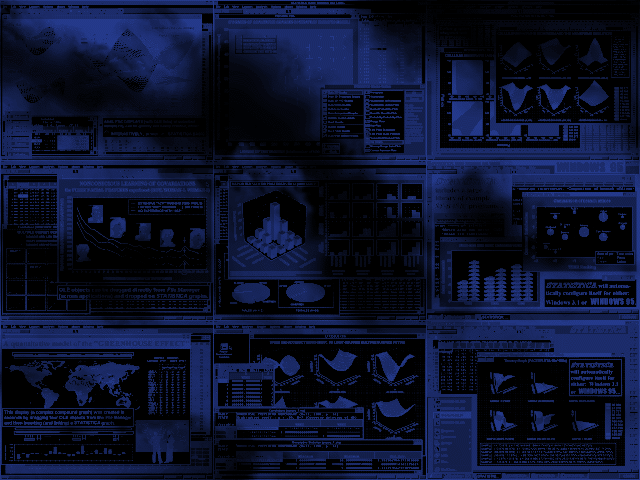 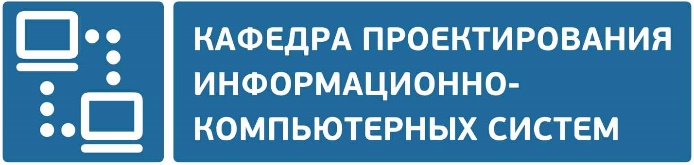 Автоматизация
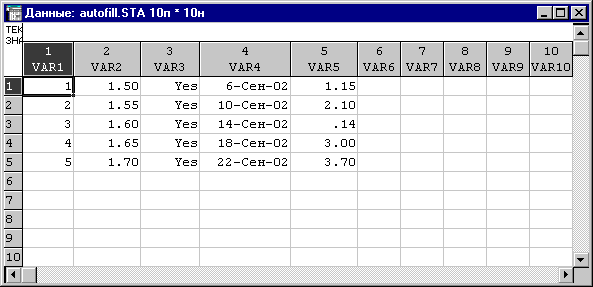 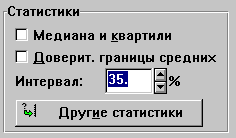 Микро-прокрутка
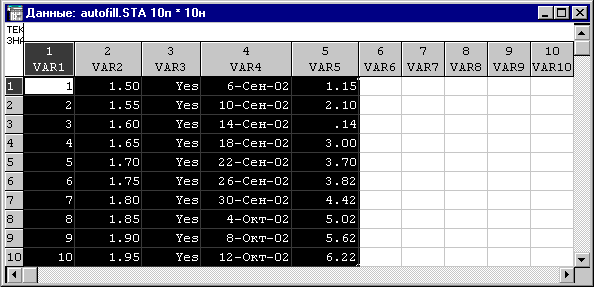 0.35
0.36
0.37
0.47
0.57
0.67
0.77
Автозаполнение
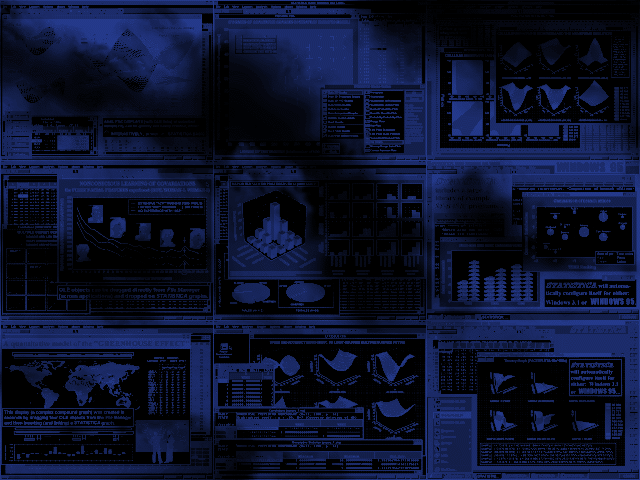 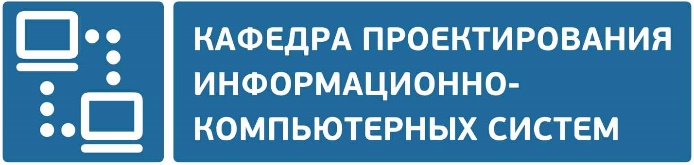 Автоматизация
Поиск лучшей модели
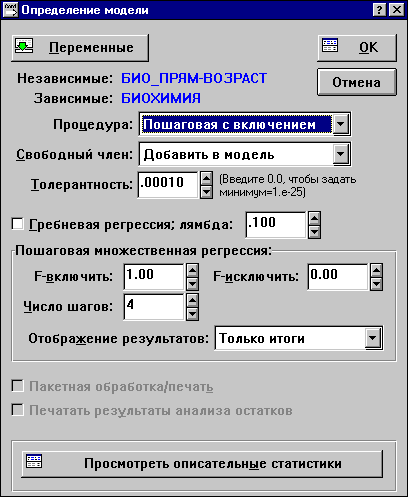 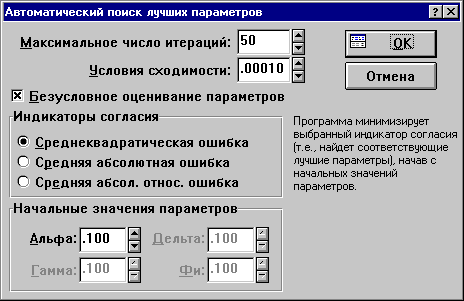 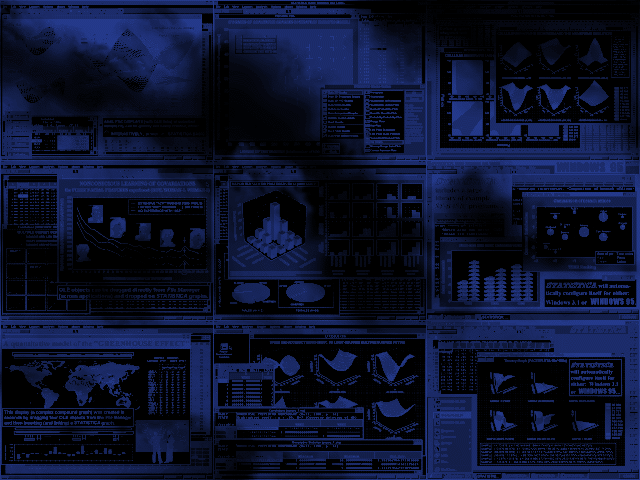 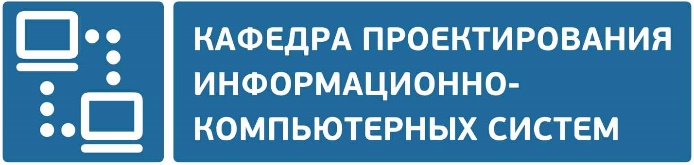 Автоотчет
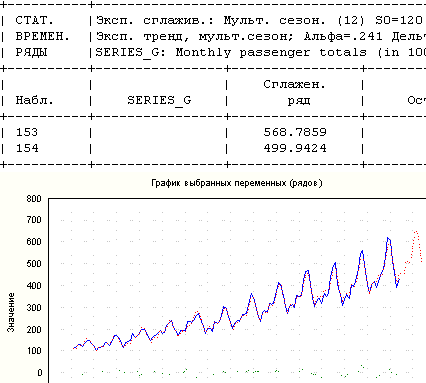 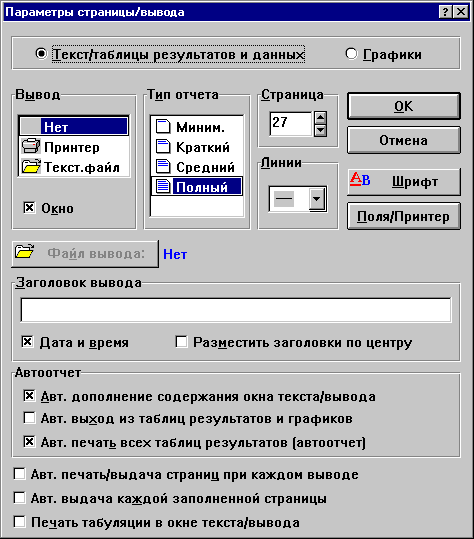 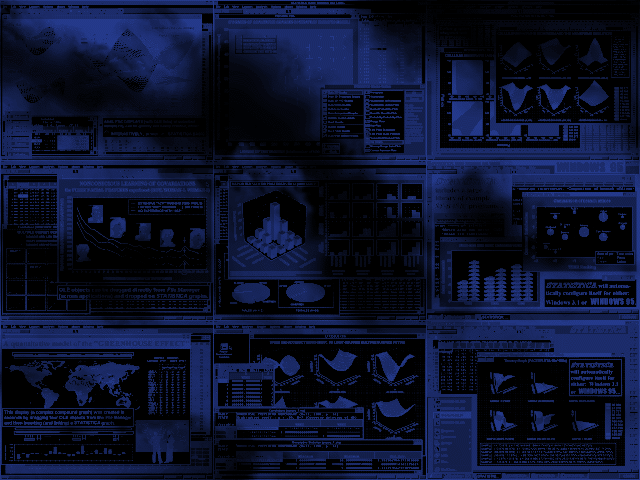 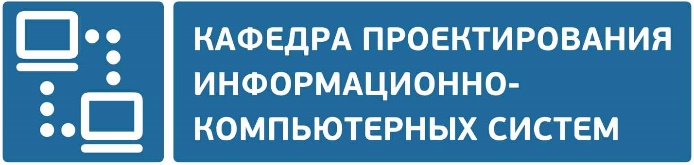 Графики
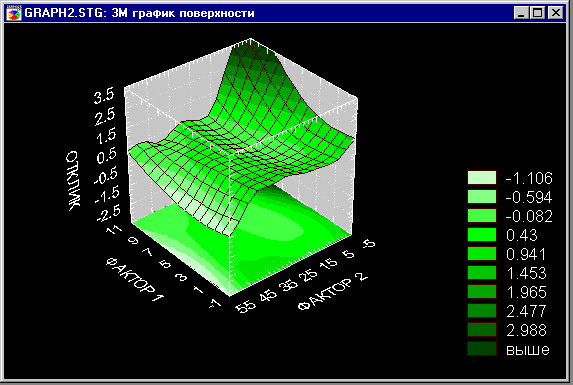 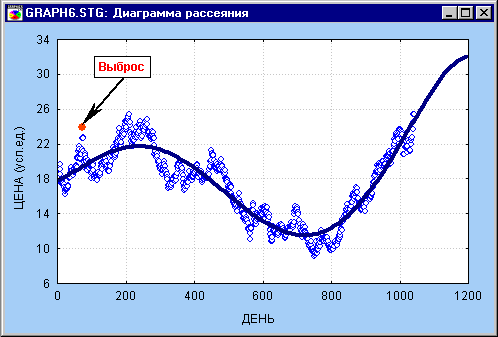 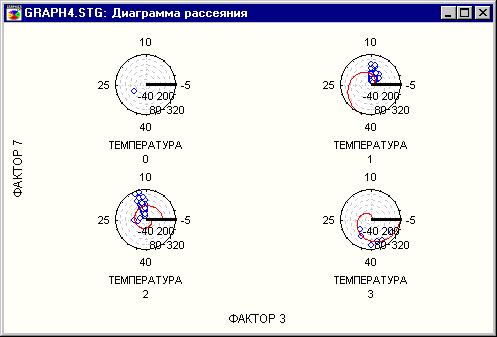 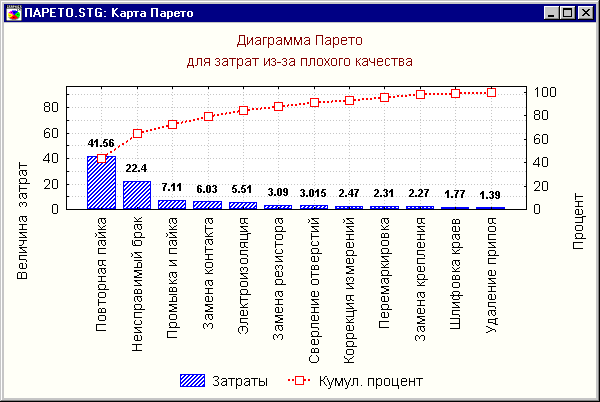 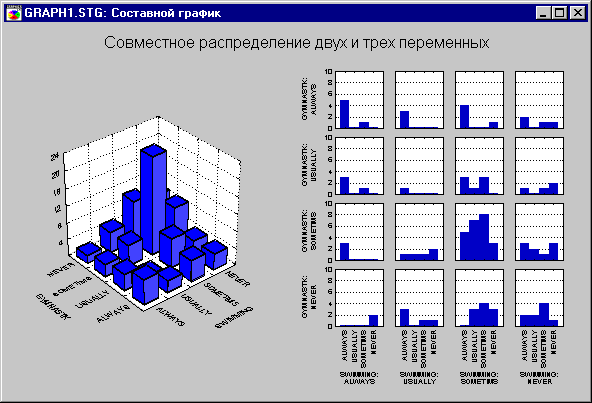 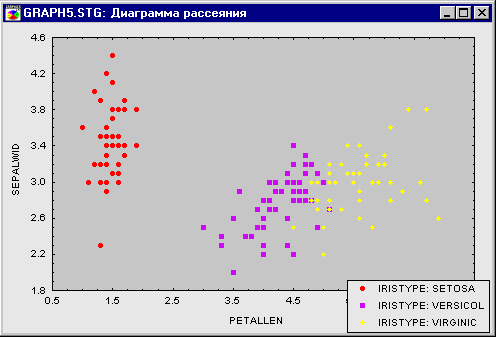 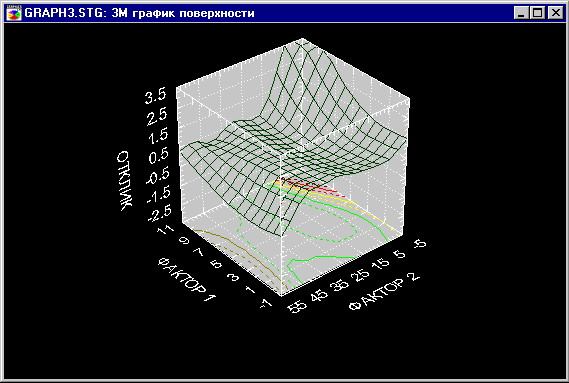 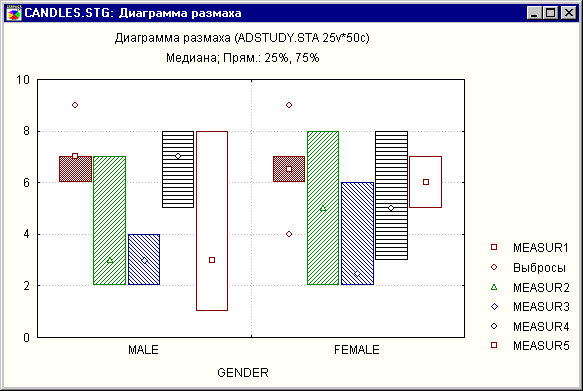 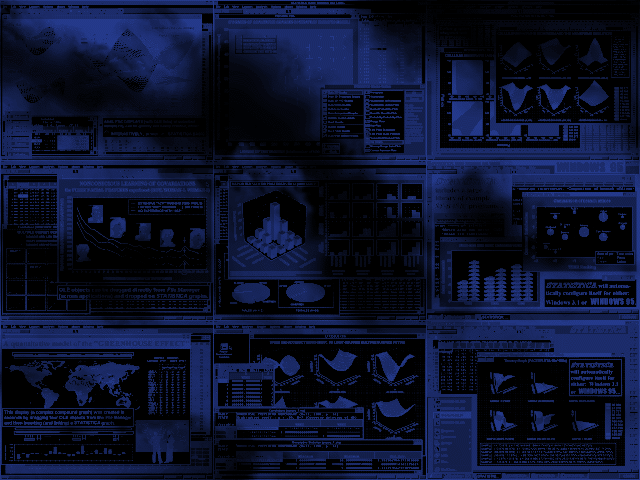 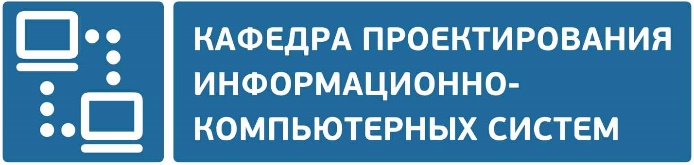 Работа с графикой
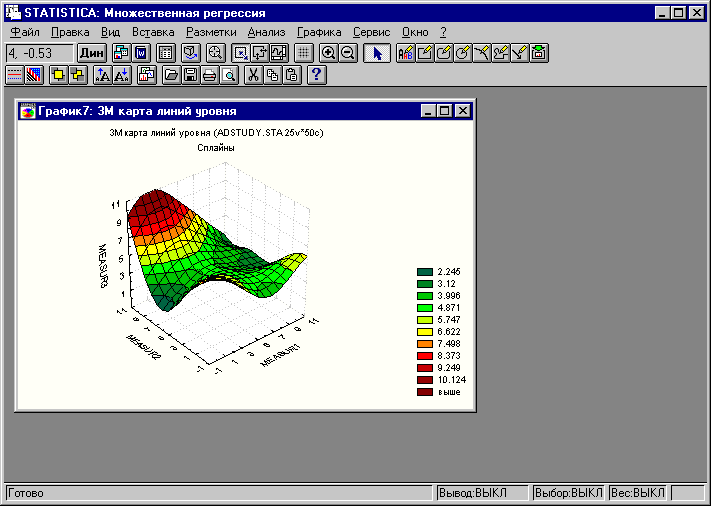 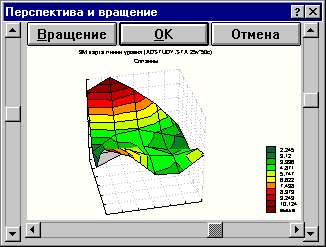 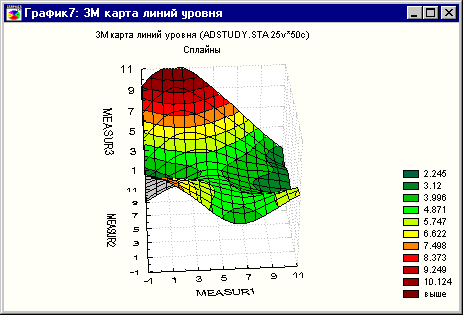 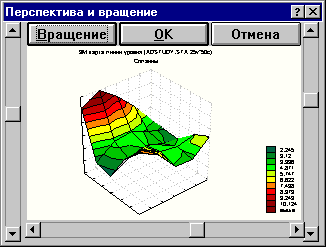 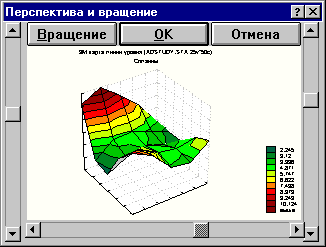 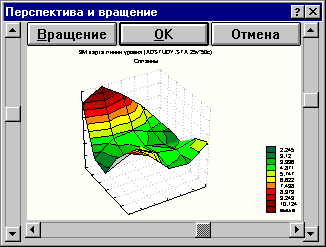 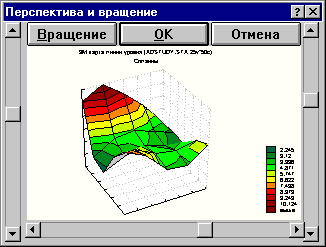 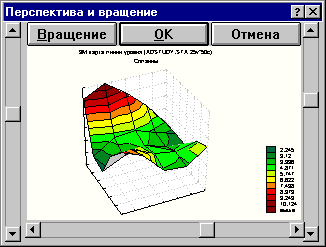 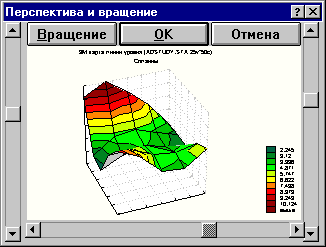 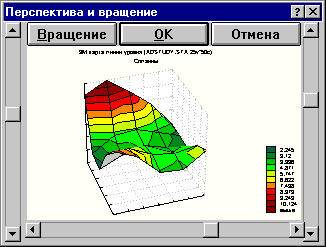 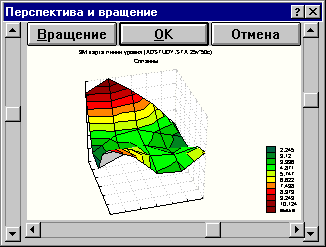 3D-вращениеи перспектива
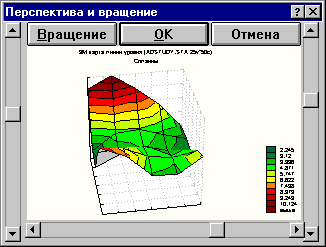 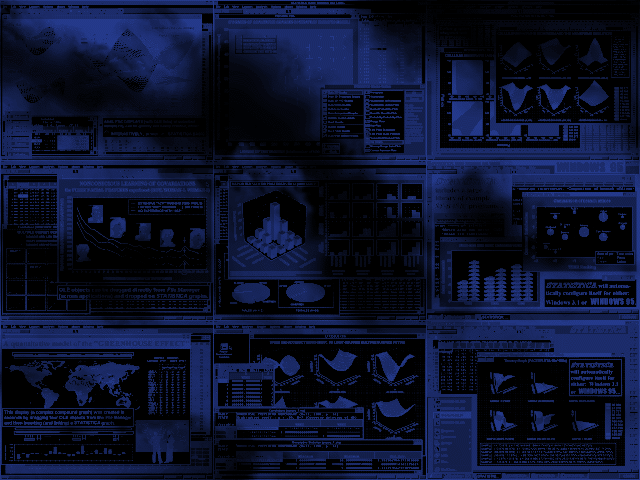 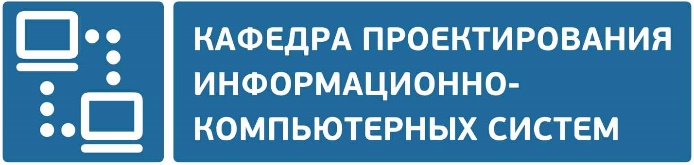 Работа с графикой
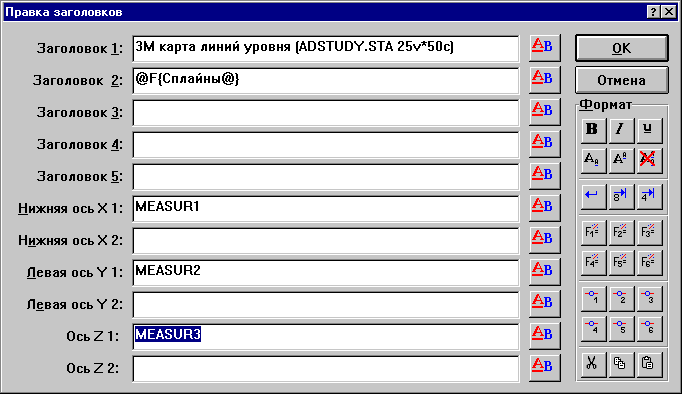 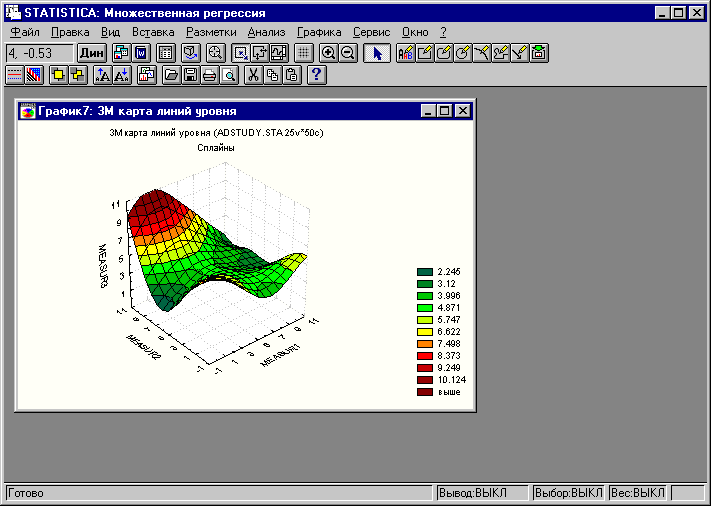 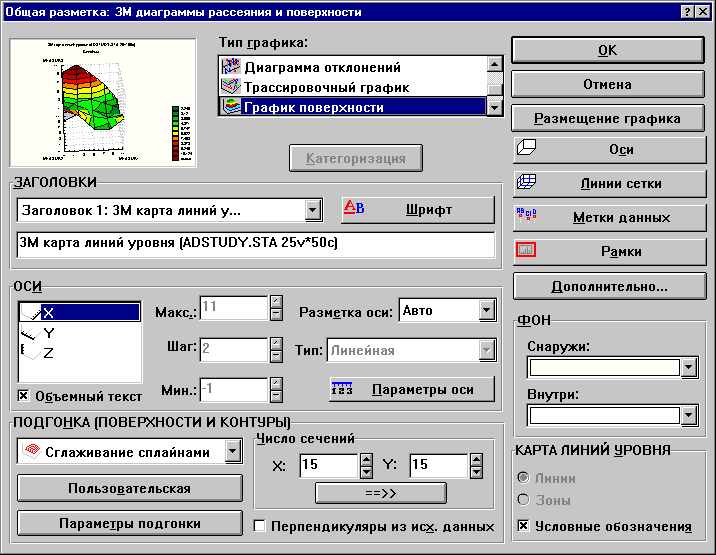 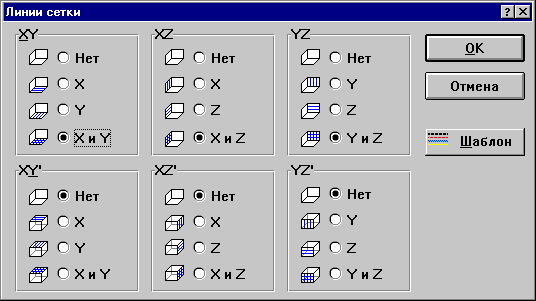 Дальнейшаянастройка
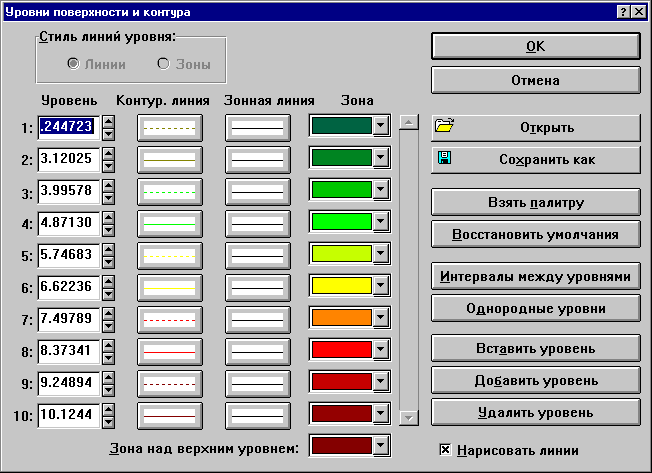 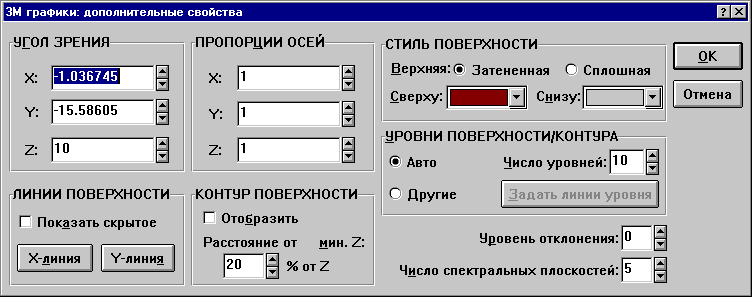 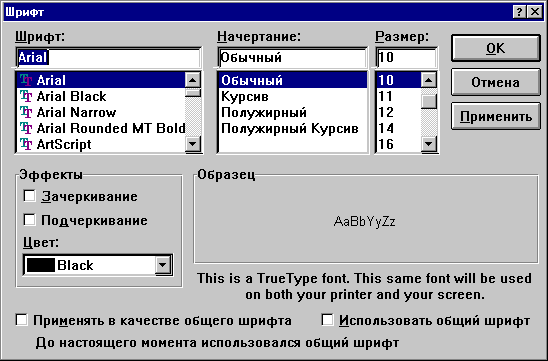 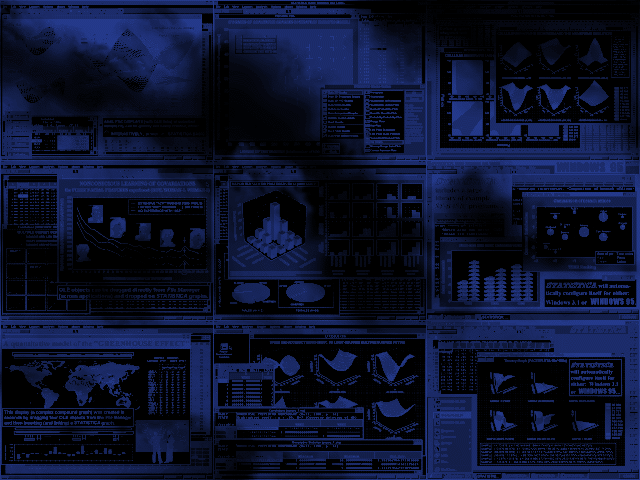 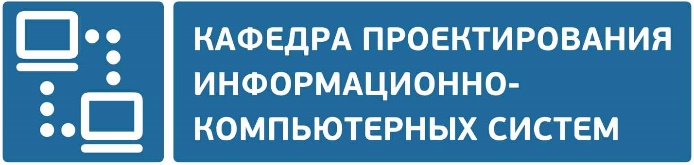 Гибкий интерфейс
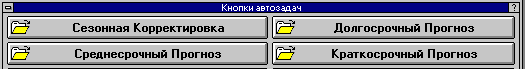 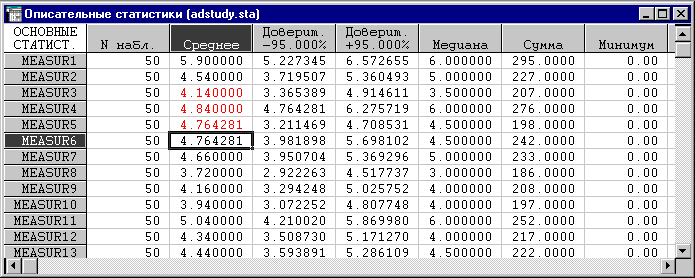 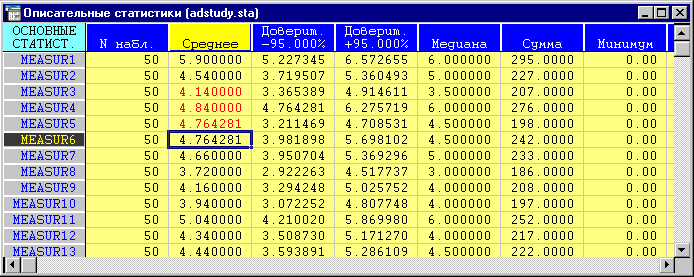 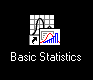 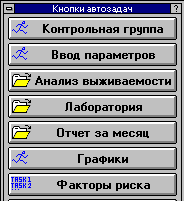 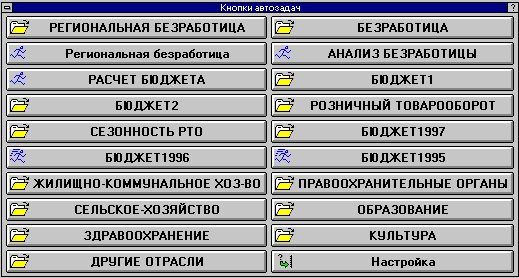 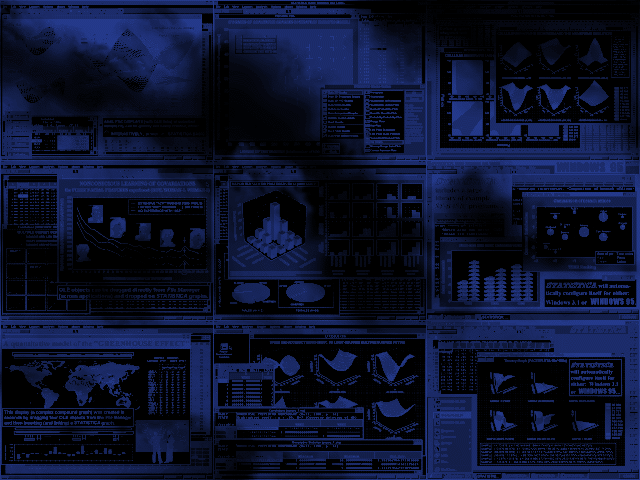 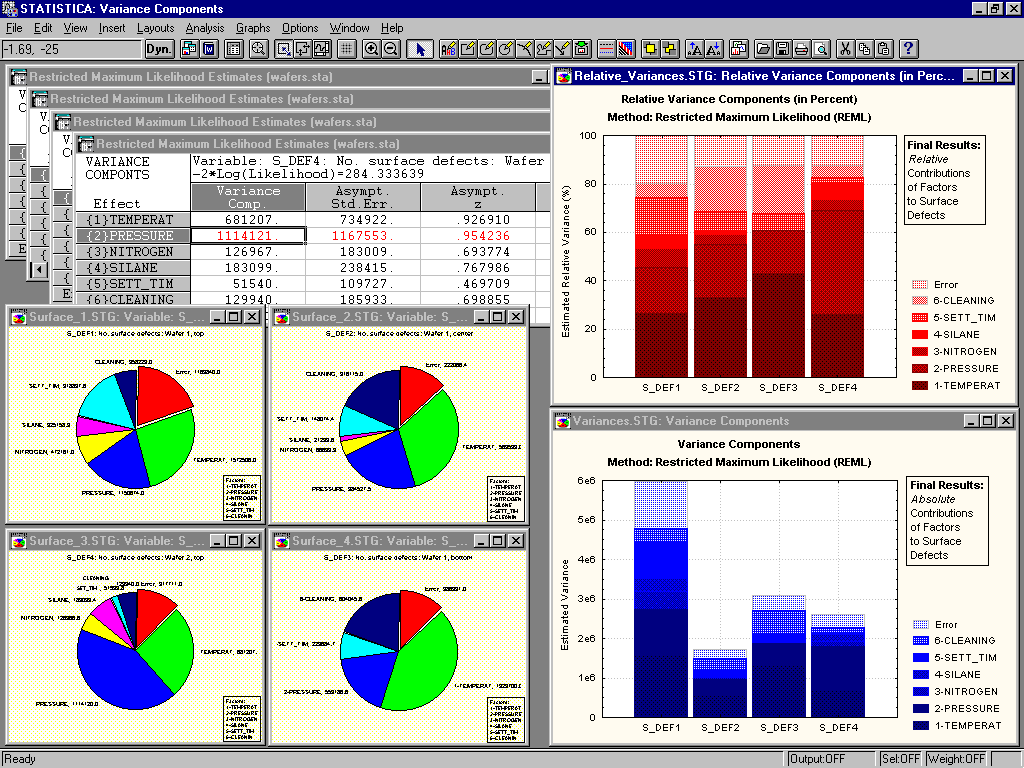 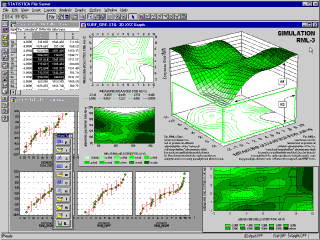 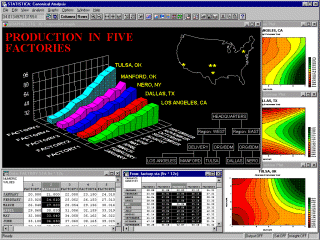 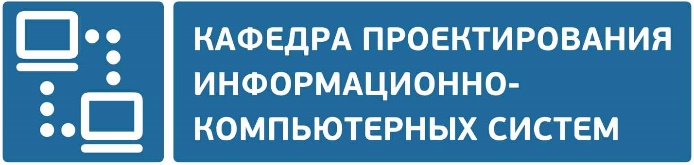 Области применения
Экономика, финансы
Научные исследования
Производство
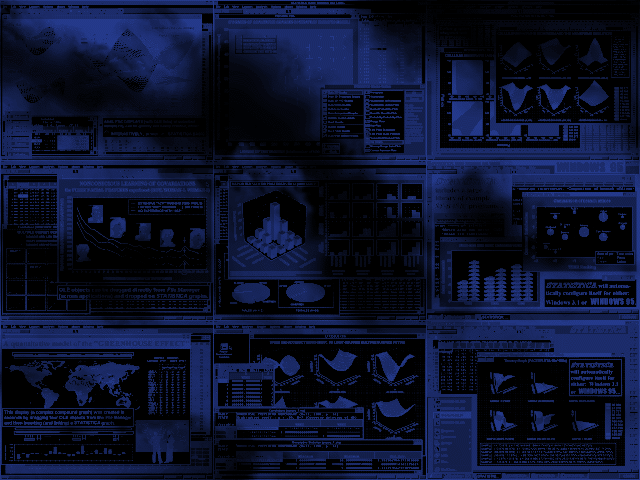 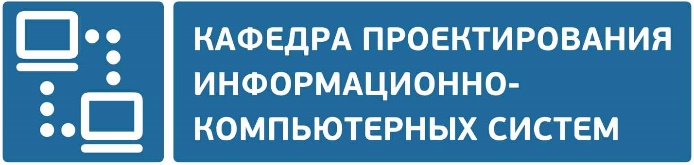 Разведочный анализ
Оценивание типа распределения переменных
Оценивание степени зависимости переменных
Проверка репрезентативности выборки
Выбор оптимального объема данных для анализа
Агрегирование единичных наблюдений
Сегментация различающихся подгрупп
Построение гипотез и моделей для тестирования
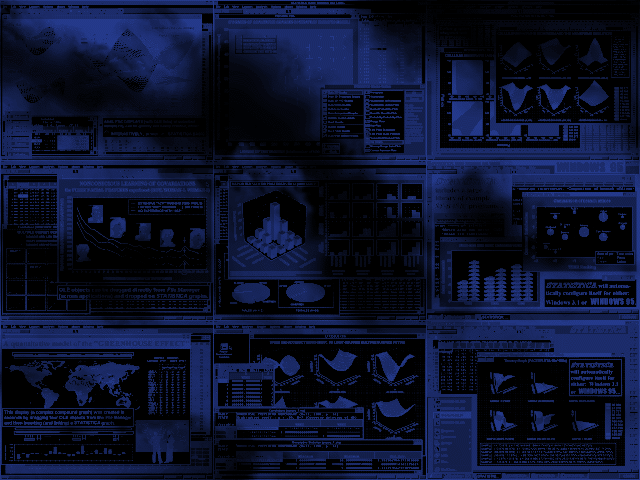 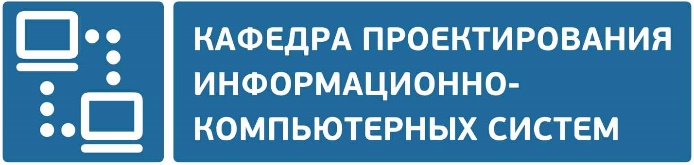 Разведочный анализ
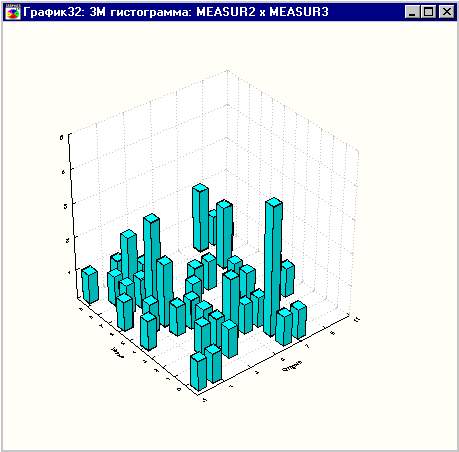 Все необходимое для эффектной визуализации
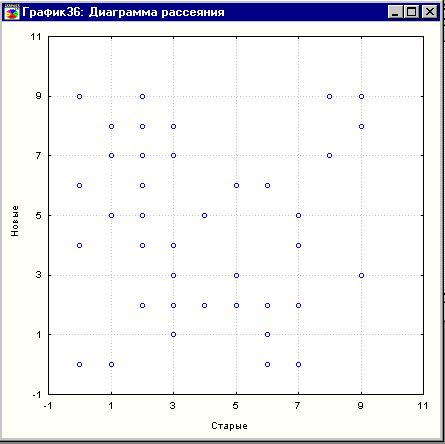 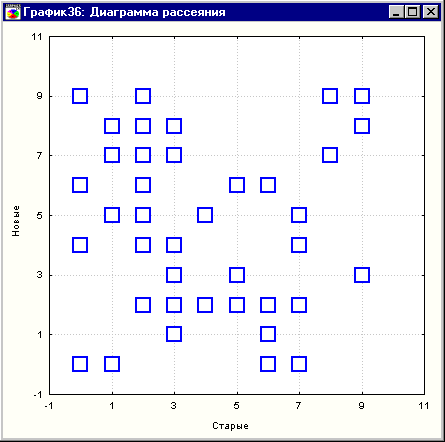 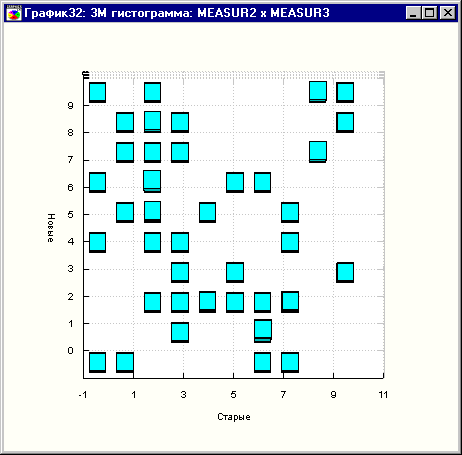 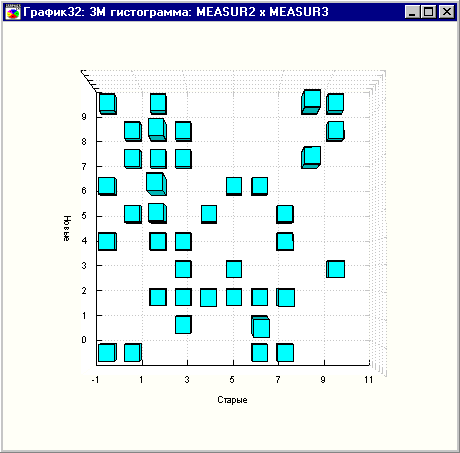 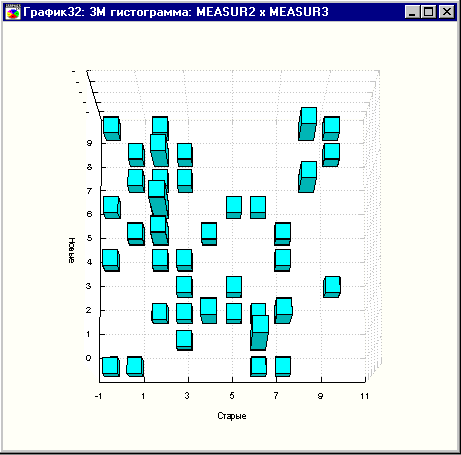 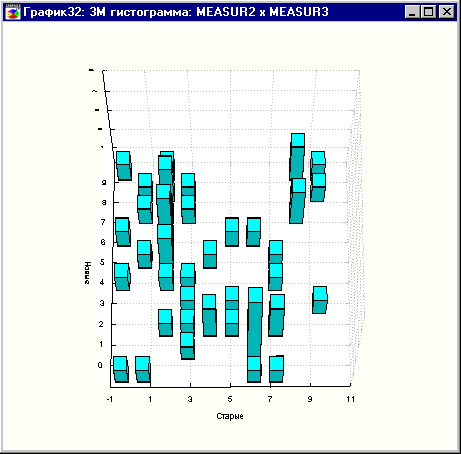 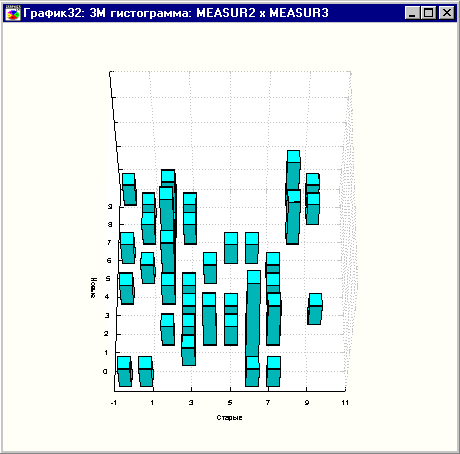 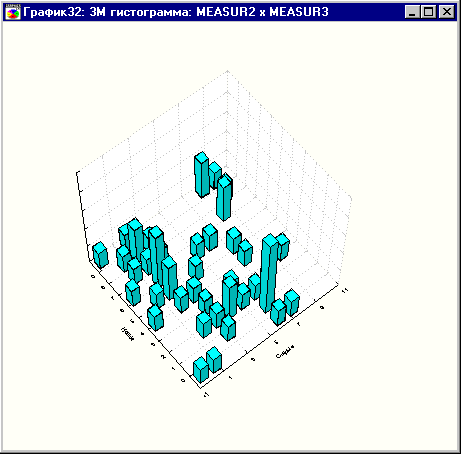 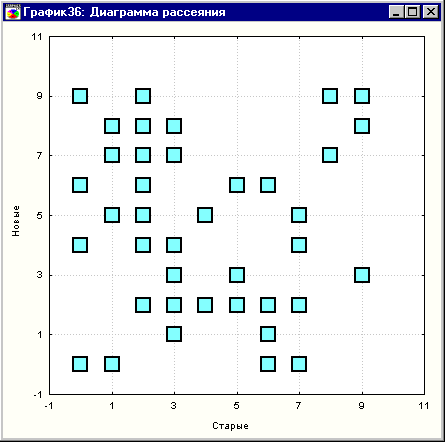 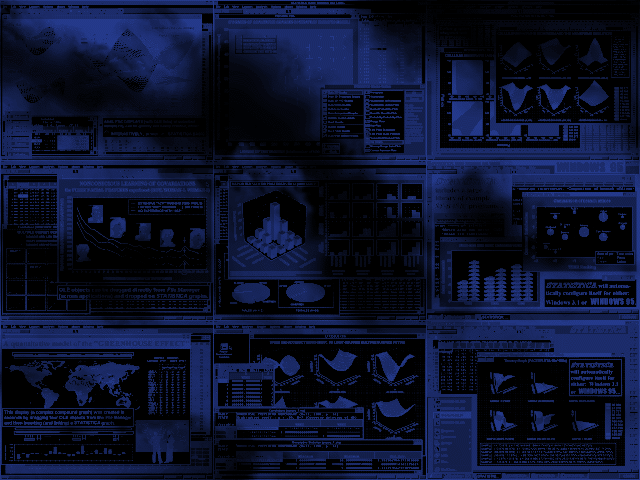 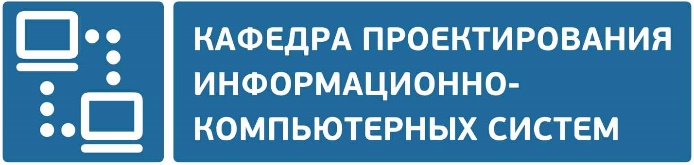 Разведочный анализ
На компьютере Pentium 200
Сортировка файла 10,000x10 < 2 с.
Корреляционная матрица 50x50 по 1000 набл. (4x. точностью) < 1 с.
Матрица диаграмм рассеяния 10 x 10(с гистограммами по диагонали)построенная по 90,000 парнаблюдений около 5 с
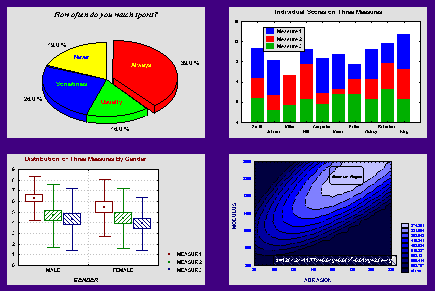 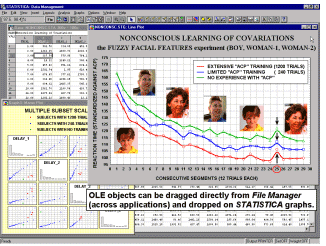 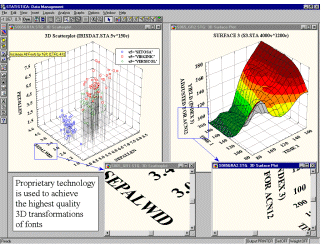 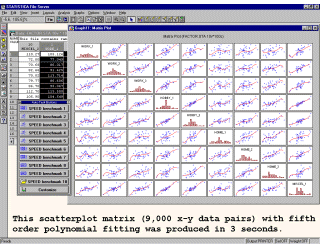 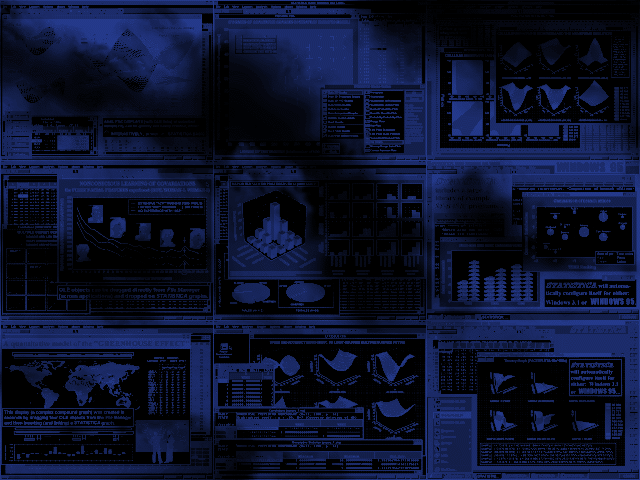 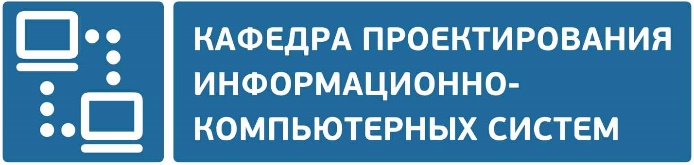 Широкий спектр задач
Оценка необходимого объема средств, необходимого для нормального функционирования финансового рынка
Прогноз ставки рефинансирования для промышленных предприятий
Оценка и прогноз валютных поступлений
Контроль финансового состояния коммерческих банков
Оценка внешней экономической деятельности
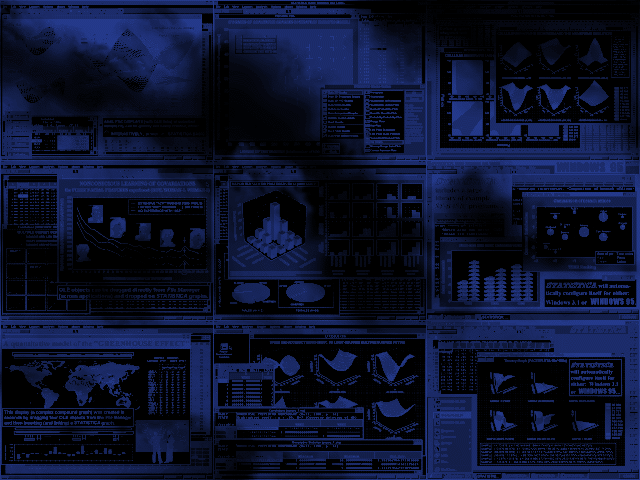 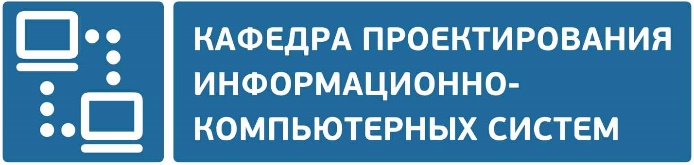 Популярные задачи
Прогнозирование финансовых рядов
 Предсказание банкротства
 Сегментация потребителей услуг
 Оценивание кредитных рисков
 Контроль операций с кредитными картамиData Mining - модное течение в анализе данных...
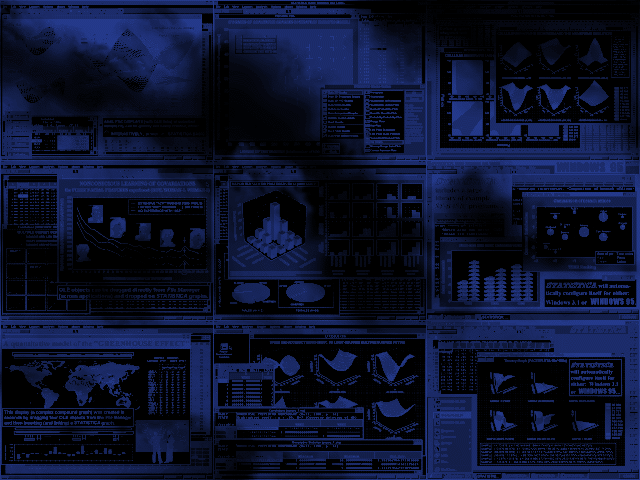 Основные методы
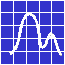 Прогнозирование временных рядов
 Деревья классификации
 Регрессионный анализ
 Кластерный анализ
 Другие методы …
Прогнозирование временных рядов
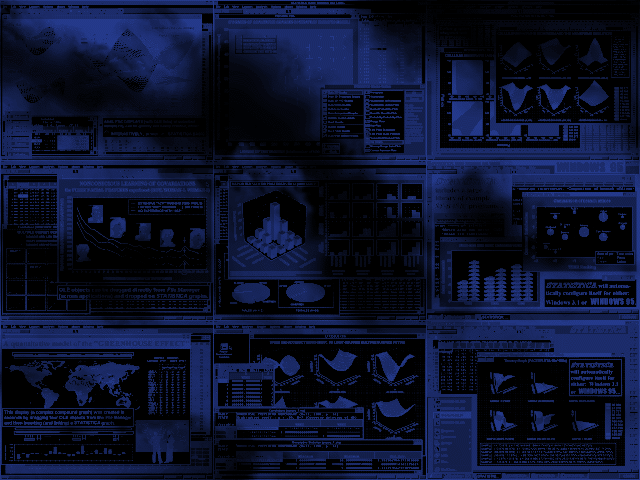 Временные ряды
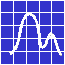 Спектральный анализ (анализ Фурье)
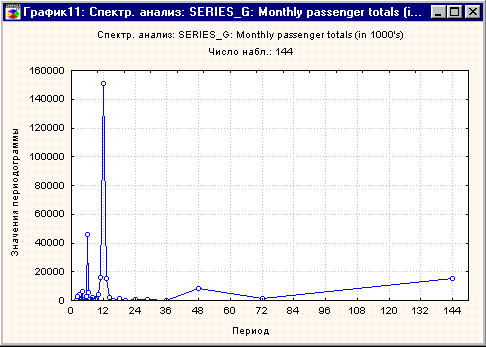 Цель: Обнаружение периодических колебаний
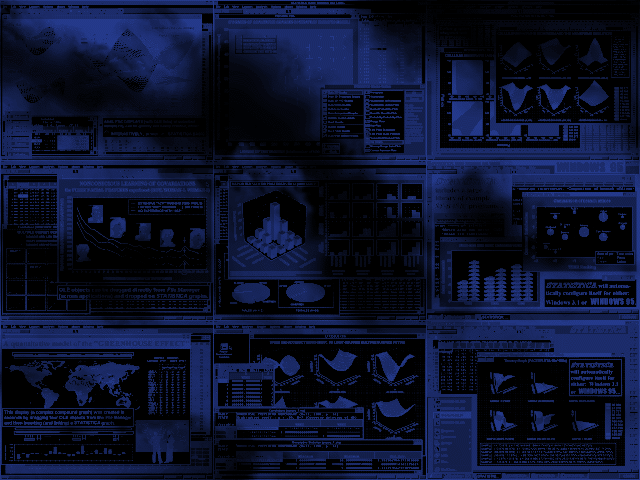 Временные ряды
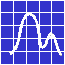 Экспоненциальное сглаживание
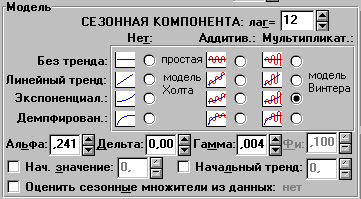 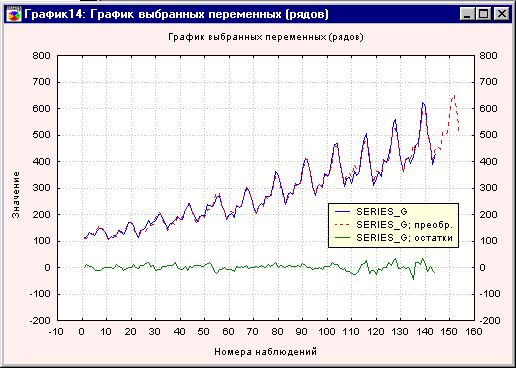 Цель: Прогноз новых значений на основе предыдущих с убыванием весов давних наблюдений
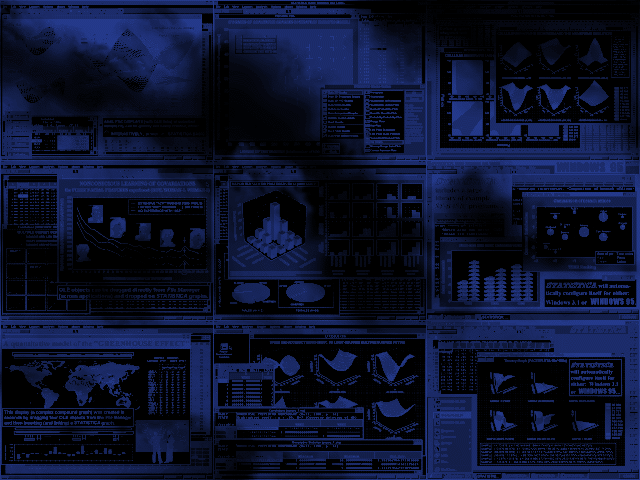 Временные ряды
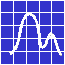 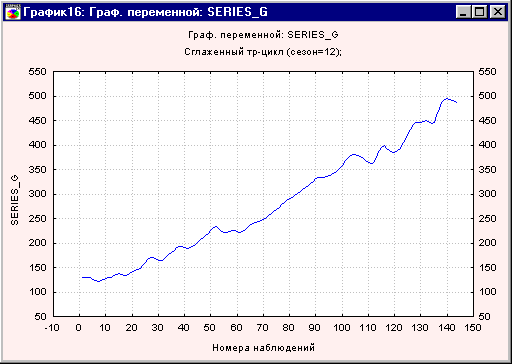 Сезонная декомпозиция
ТРЕНД-ЦИКЛ
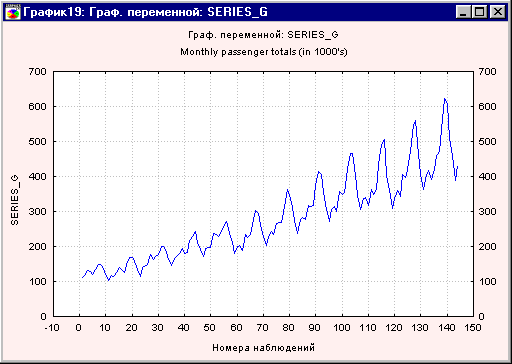 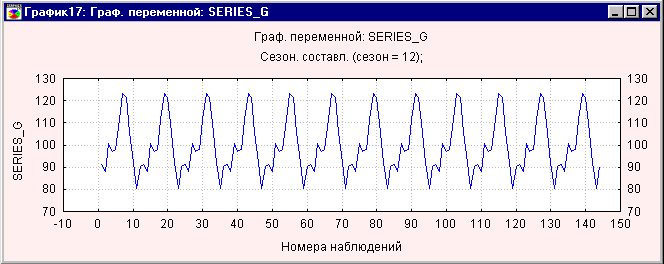 СЕЗОННОСТЬ
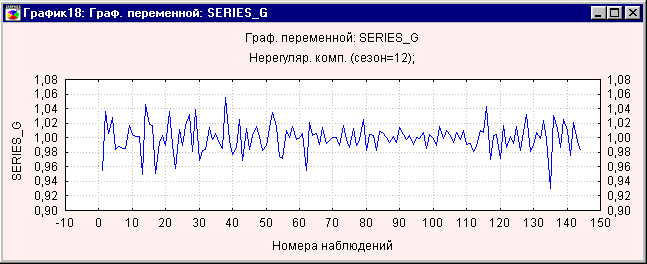 БЕЛЫЙ ШУМ
Цель: Разложить ряд на составляющую тренда, сезоннуюкомпоненту и оставшуюся нерегулярную составляющую
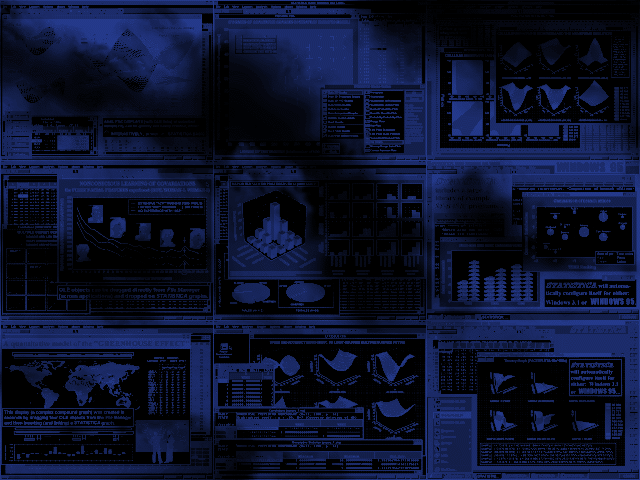 Временные ряды
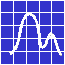 АРПСС (ARIMA) модель Бокса-Дженкенса
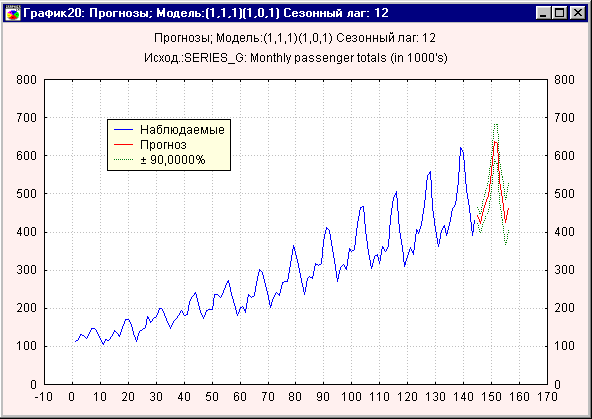 Цель: Построение нелинейной модели поведения ряда,хорошо описывающей процесс.
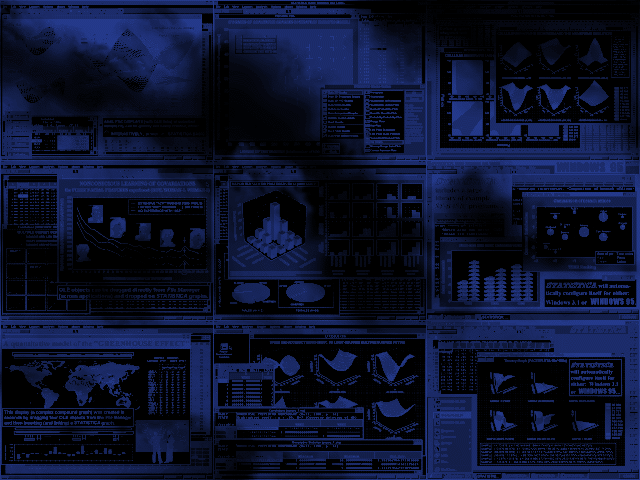 Временные ряды
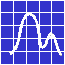 Анализ распределенных лагов (специальный метод оценки запаздывающей зависимости между рядами)
ARIMA с интервенциями (позволяет учитывать воздействие дополнительных переменных)
Модель Census II (эмпирически доказавшая свою работоспособность модификация сезонной декомпозиции с поправкой на число рабочих дней и присутствие выбросов)
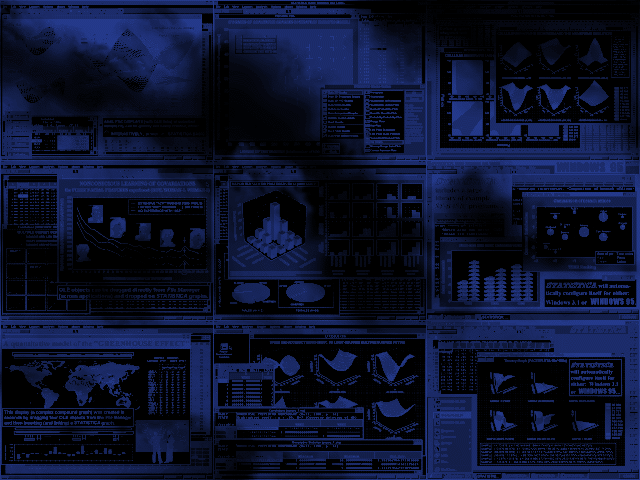 Основные методы
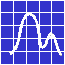 Прогнозирование временных рядов
 Деревья классификации
 Регрессионный анализ
 Кластерный анализ
 Другие методы …
Деревья классификации
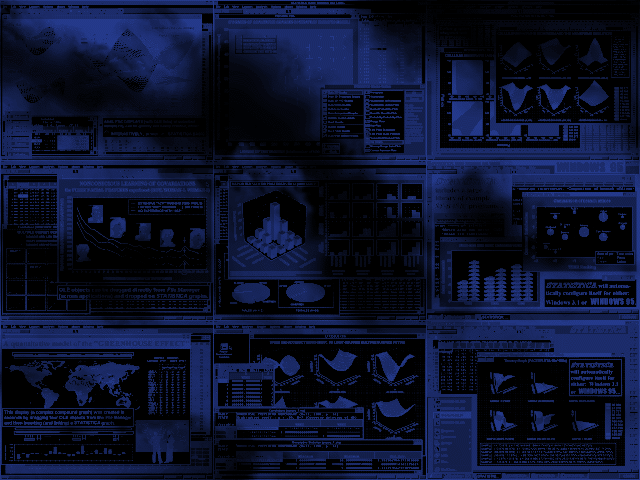 Деревья классификации
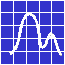 Classification Trees (Decision Trees)
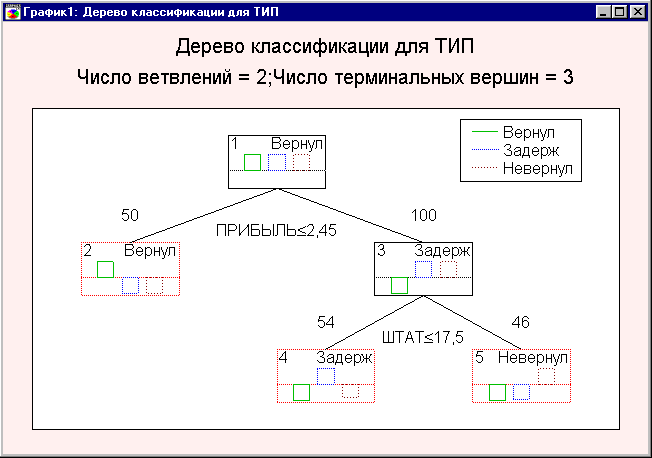 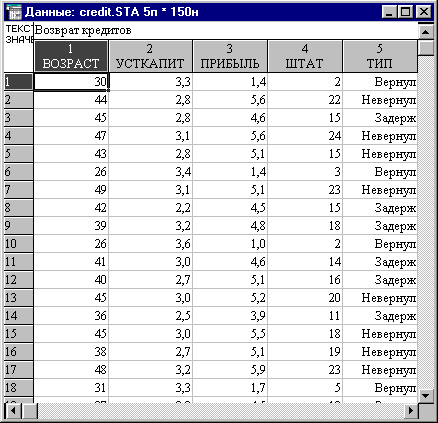 Цель: Построение бинарного дерева для классификацииновых наблюдений на основе накопленного опыта.
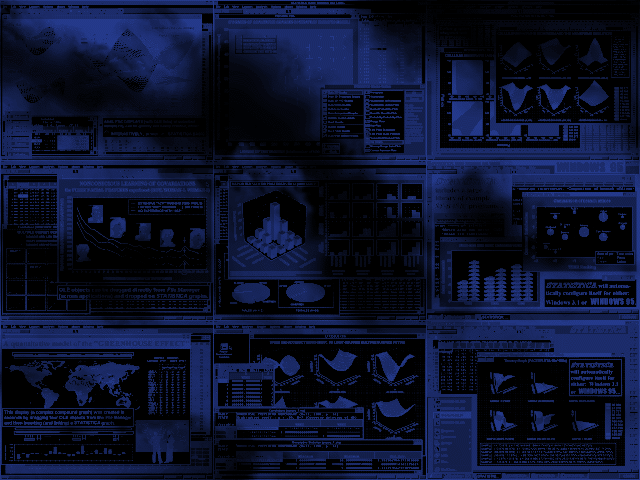 Основные методы
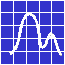 Прогнозирование временных рядов
 Деревья классификации
 Регрессионный анализ
 Кластерный анализ
 Другие методы …
Регрессионный анализ
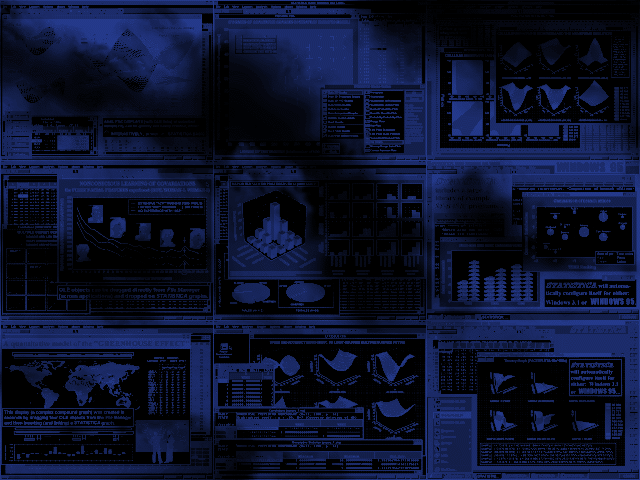 Регрессионный анализ
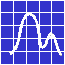 Линейная регрессия (с поиском оптимального множества предикторов)
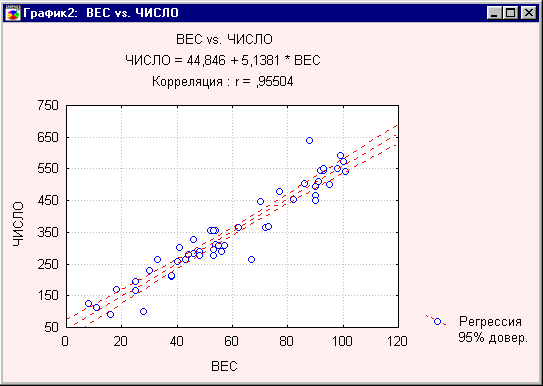 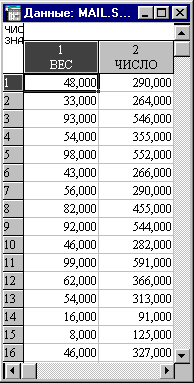 Цель: Предсказание зависимой переменной как линейнойкомбинации независимых.
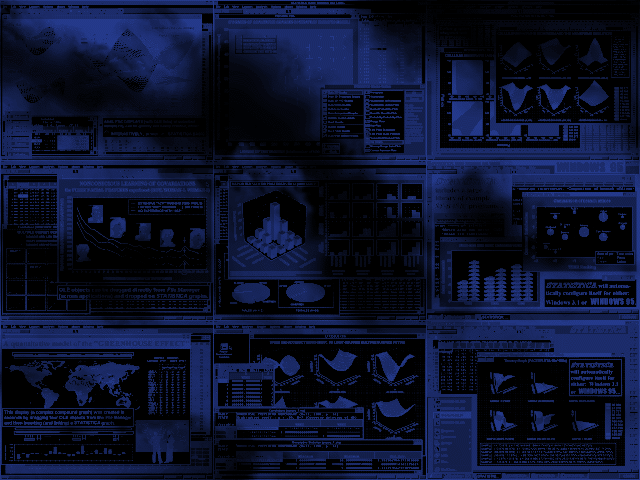 Регрессионный анализ
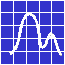 Нелинейная регрессия
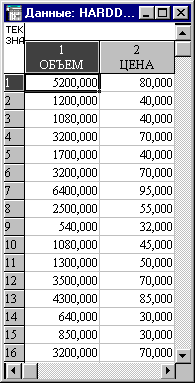 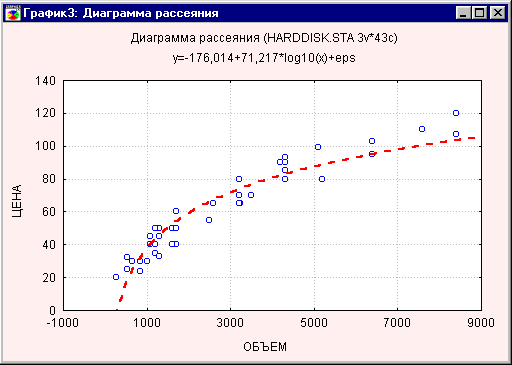 Цель: Предсказание зависимой переменной какнелинейной комбинации независимых.
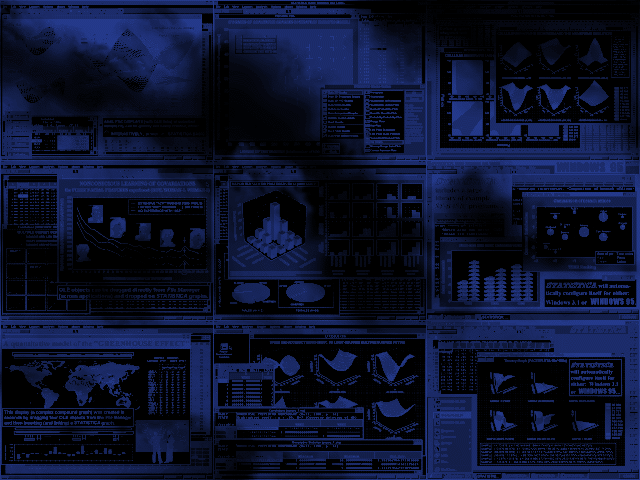 Основные методы
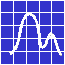 Прогнозирование временных рядов
 Деревья классификации
 Регрессионный анализ
 Кластерный анализ
 Другие методы …
Кластерный анализ
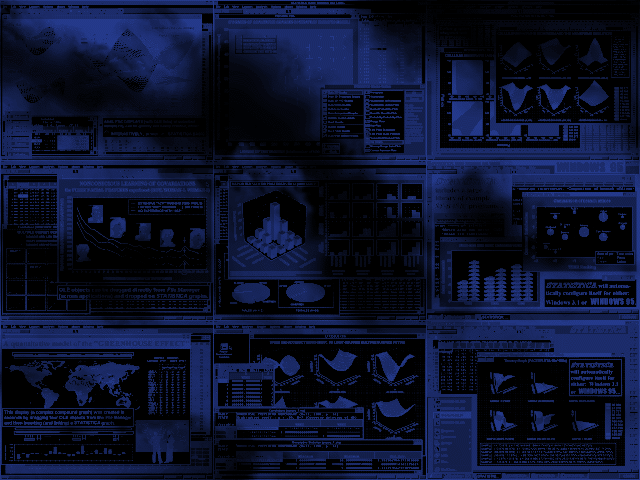 Кластерный анализ
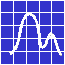 Древовидная кластеризация
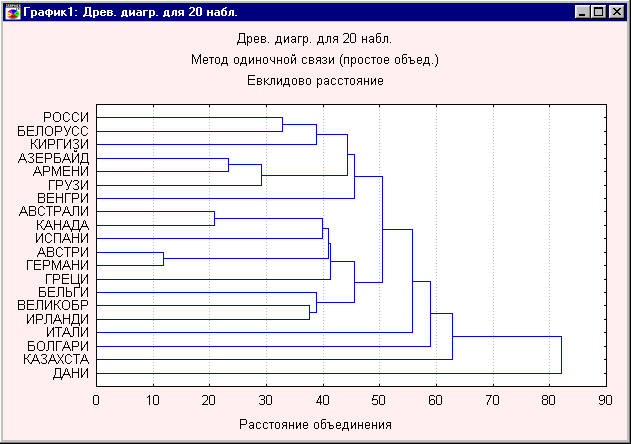 Цель: Построение бинарного дерева объединенийобъектов и групп с наиболее близкими свойствами.
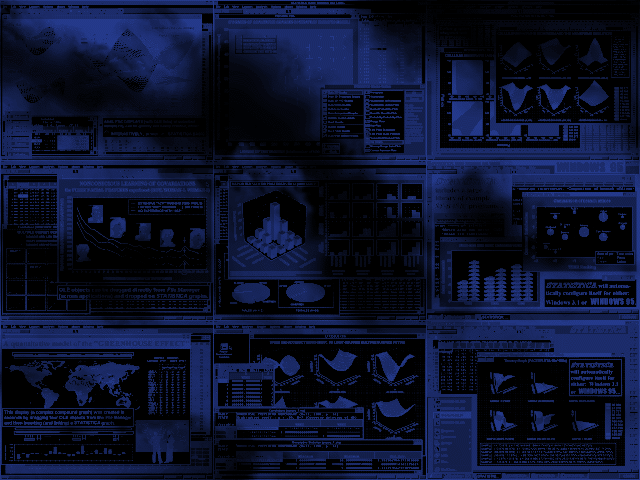 Кластерный анализ
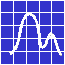 K-средних
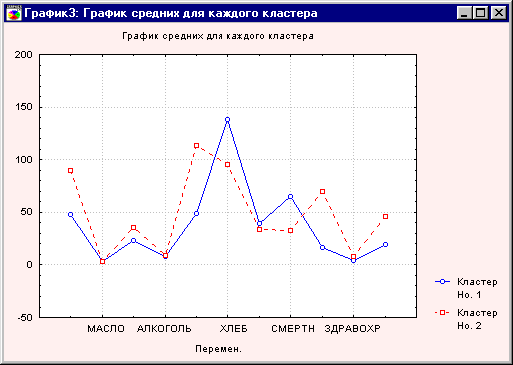 Цель: Разбиение наблюдаемых объектов на k максимально различающихся групп.
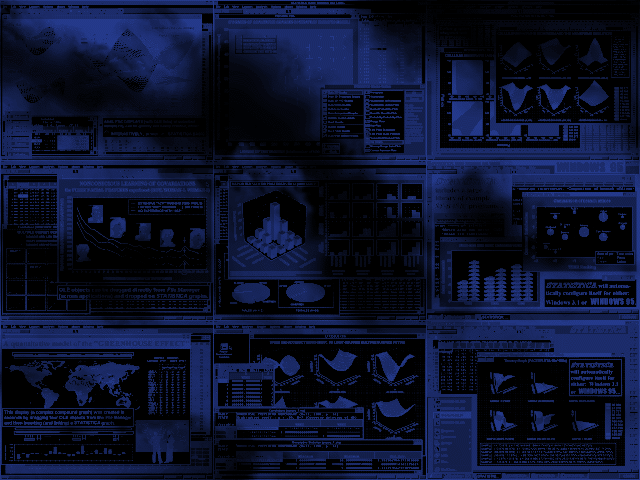 Другие методы...
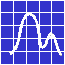 Факторный анализ
 Дискриминантный анализ
 Дисперсионный анализ
 Многомерное шкалирование
 Моделирование структурными уравнениями
 Нейронные сети
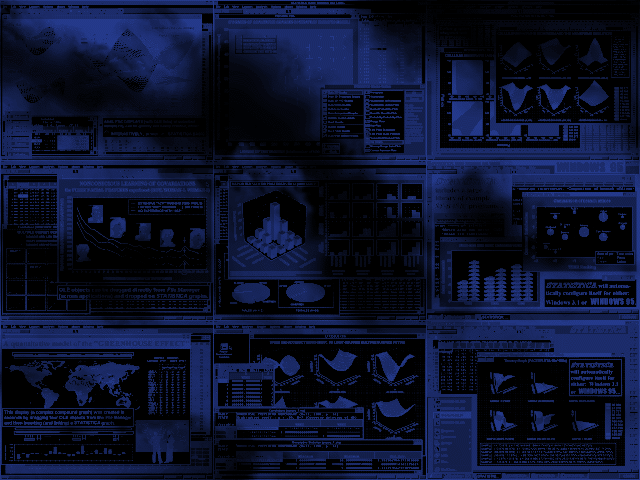 ПРИМЕР АНАЛИЗА
Сезонная корректировка
Боровиков Владимир
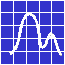 StatSoft® Russia
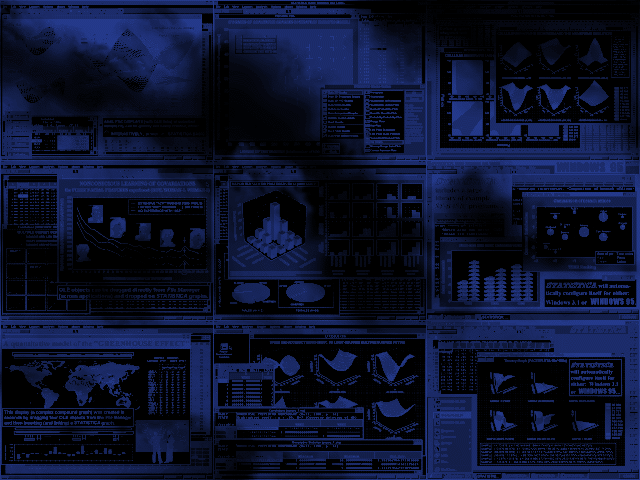 Сезонная корректировка
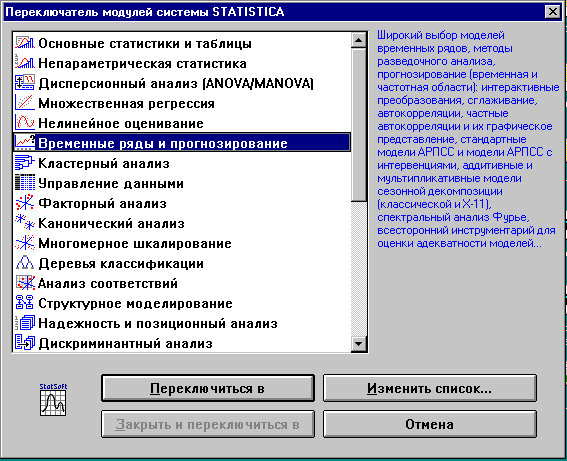 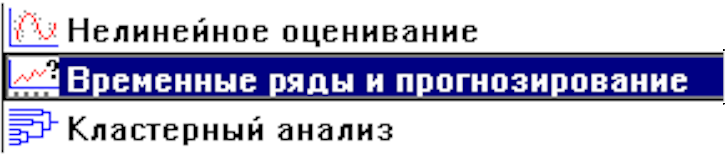 Выбираеманализ
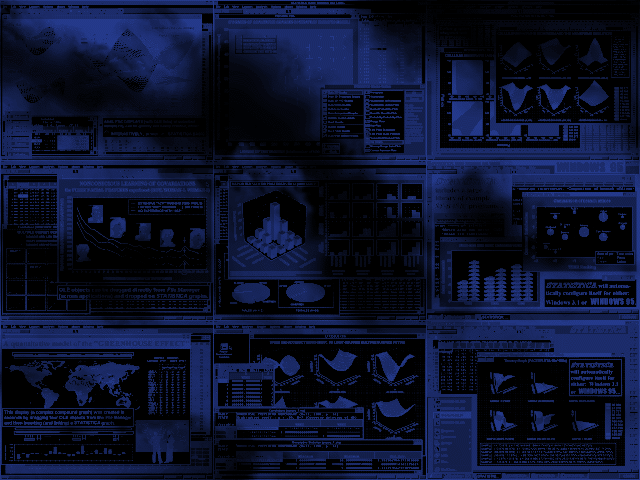 Сезонная корректировка
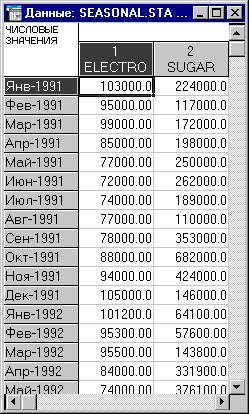 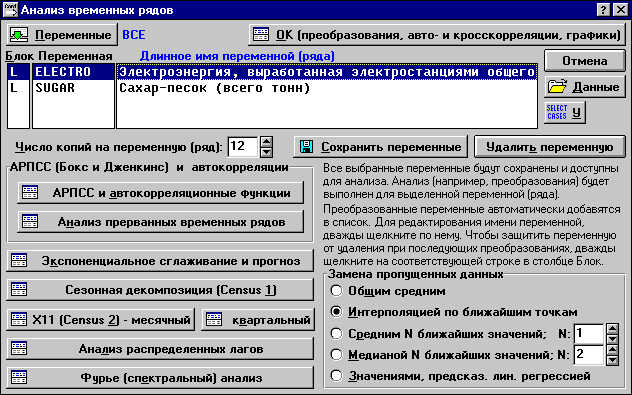 Выбираемданные
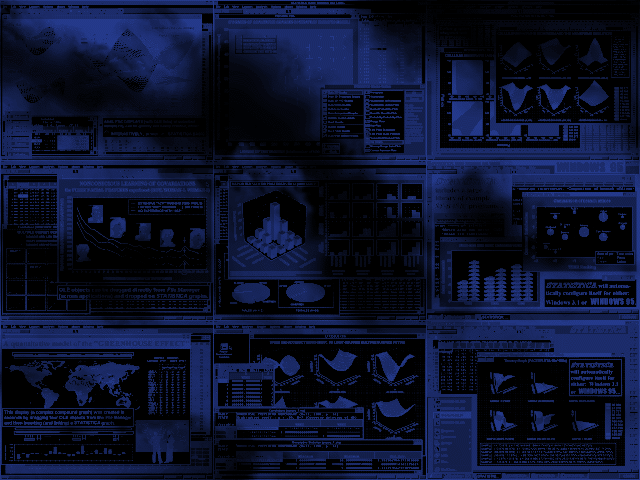 Для нахождения периодичностей используем спектральный анализ
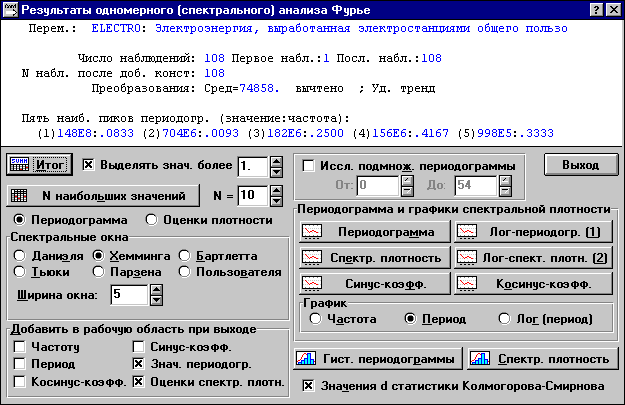 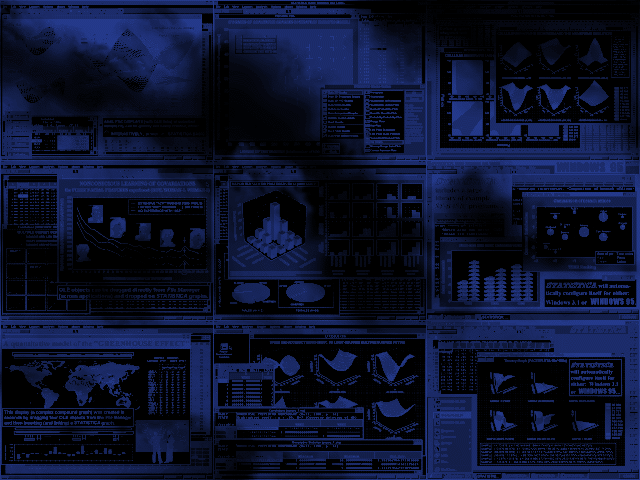 Сезонная корректировка
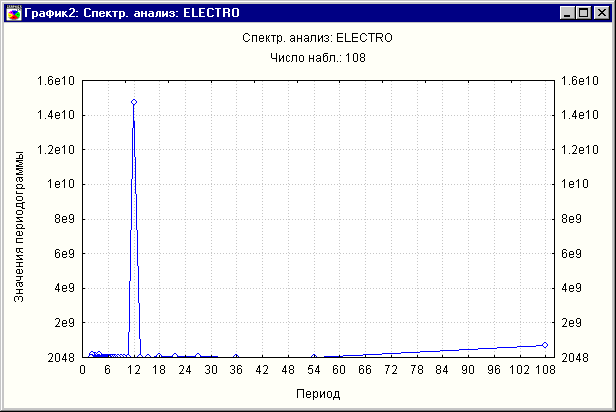 Период:12 месяцев
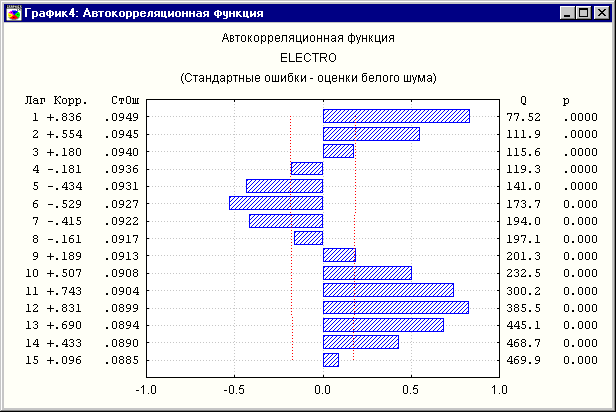 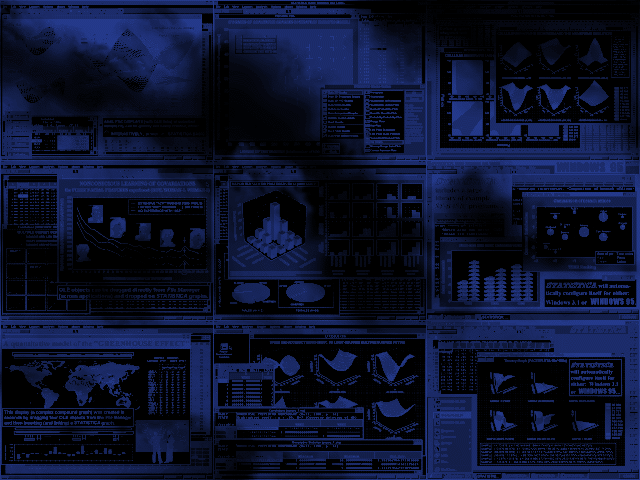 Сезонная корректировка
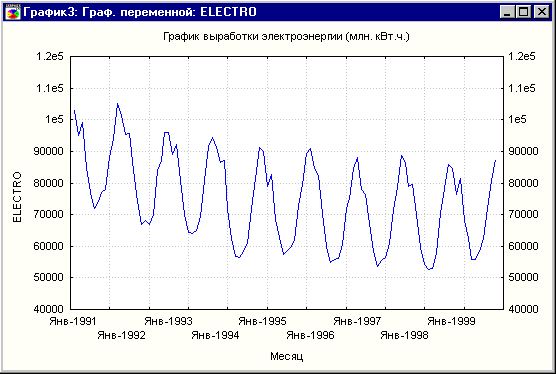 Выбираеммодель
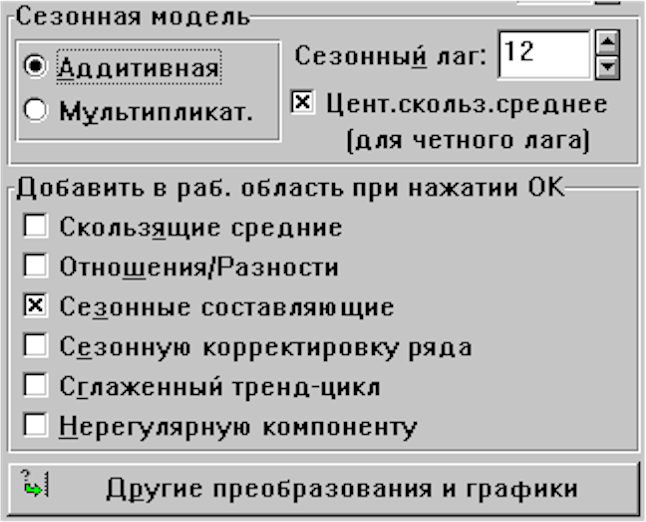 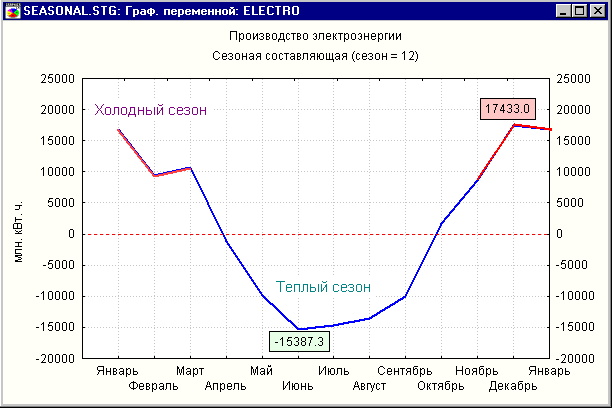 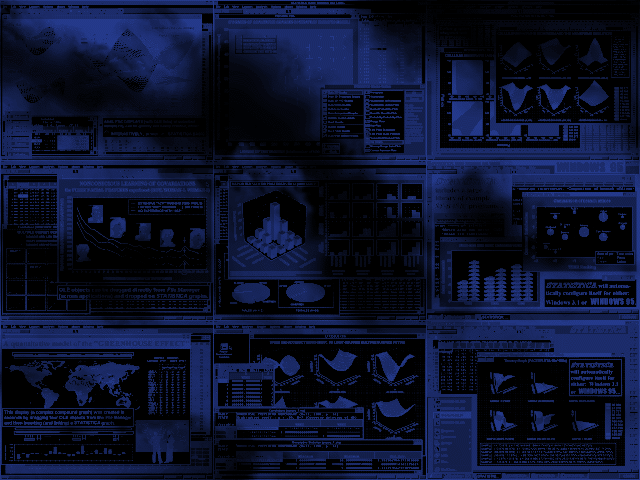 Сезонная корректировка
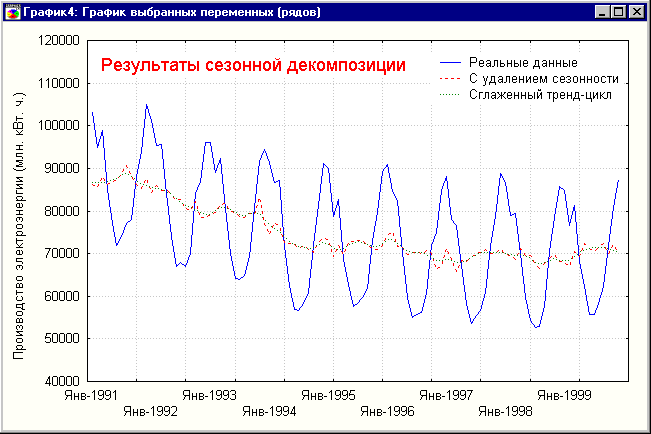 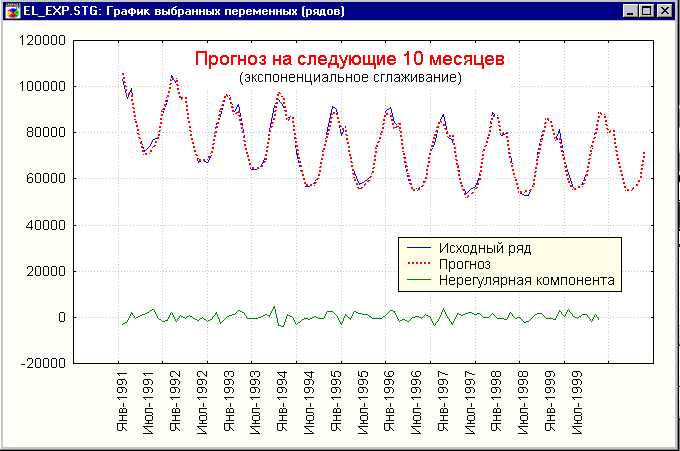 Строимпрогноз